Learned Convolutional Sparse Coding
Hillel Sreter &  Raja Giryes
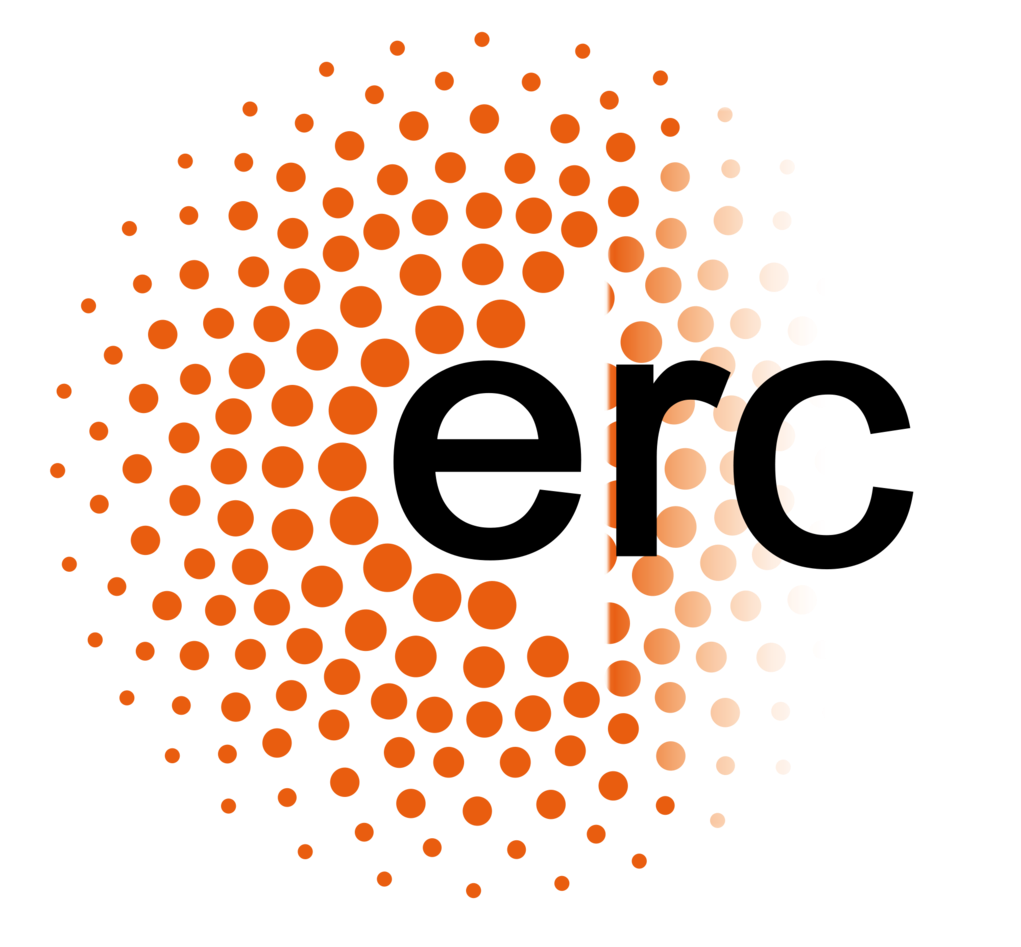 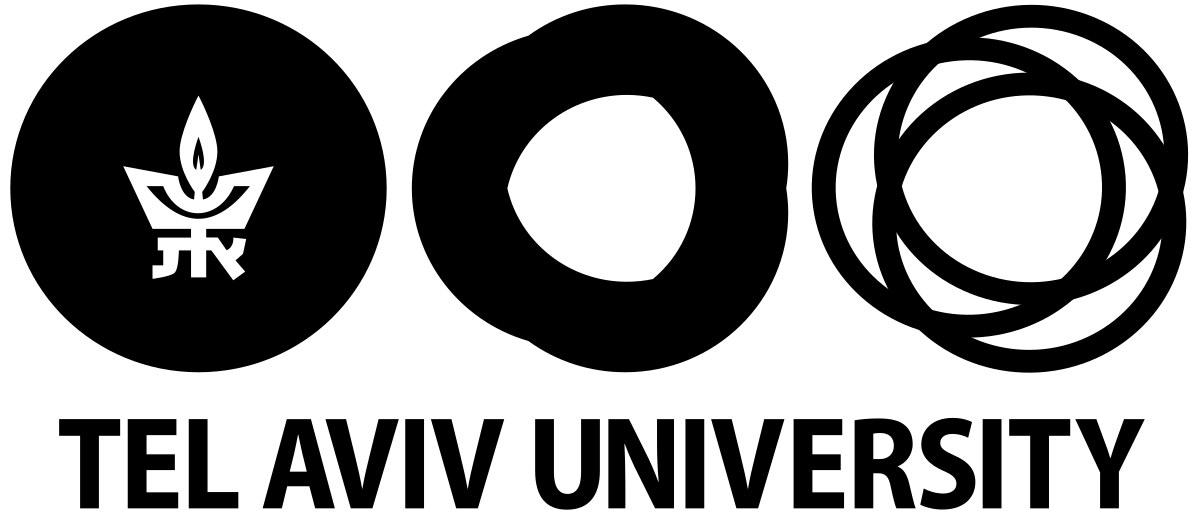 ICASSP 2018
Outline
Motivation and applications
Brief sparse coding background
(ASC) Approximate sparse coding
(CSC) Convolution sparse coding
(ACSC) Approximate Convolution sparse coding
‹#›
ACSC - real-time image processing
Sparse coding is a strong image processing tool
Sparse coding algorithms tend to be quite slow
Train an approximate efficient sparse coding model
‹#›
Keep the quality. Drop  the runtime
ACSC - advantages
Sparse coding has been shown to work well for Image processing task. 
Yet, it tends to be slow        Requires multiple minutes on CPU.
Approximate convolutional sparse coding cuts the runtime to a fraction while maintaining the sparse coding performance. 
       Requires less than a second on a CPU.
‹#›
ACSC - Image denoising example
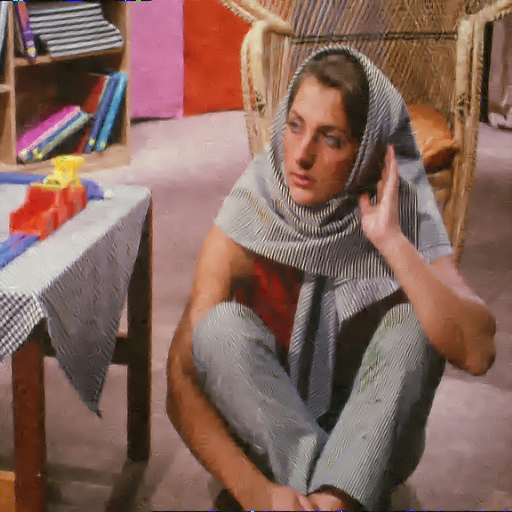 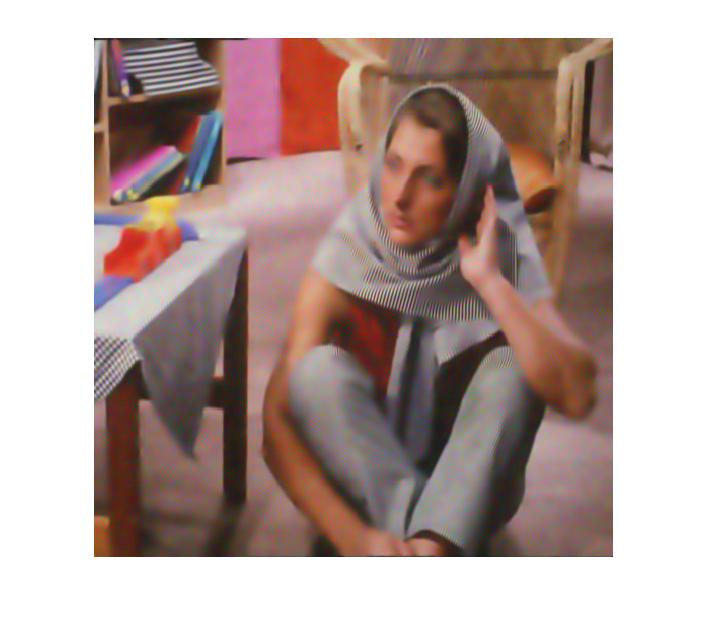 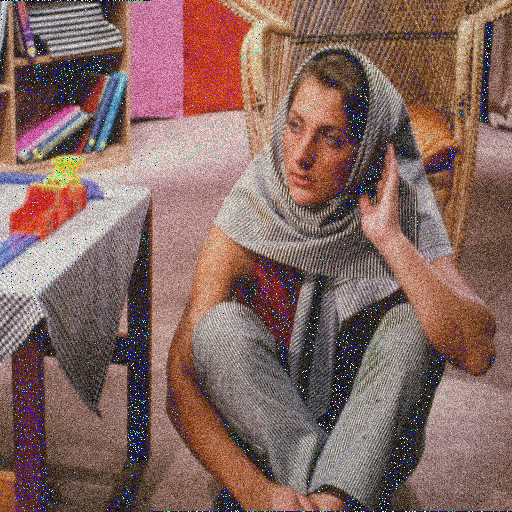 ACSC (0.7 sec) PSNR 29.88 dB
KSVD (70 sec) PSNR 28.67 dB
‹#›
x100 speedup compared to OMP sparse coding in KSVD
ACSC - Document S&P denoising
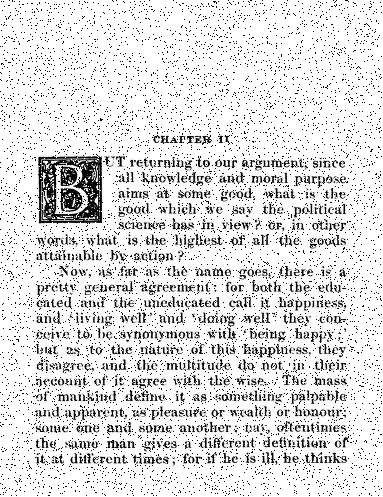 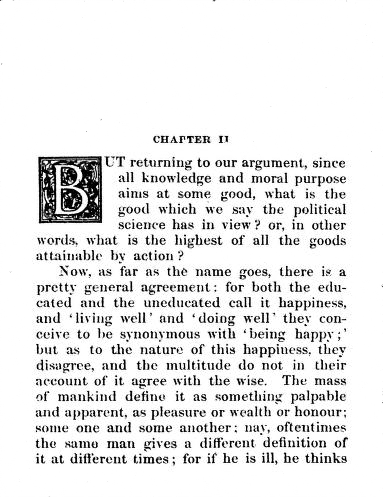 ACSC (0.43 sec) PSNR 30.2 dB
‹#›
ACSC - Document inpainting
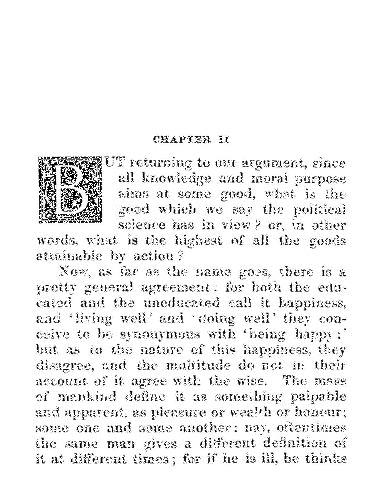 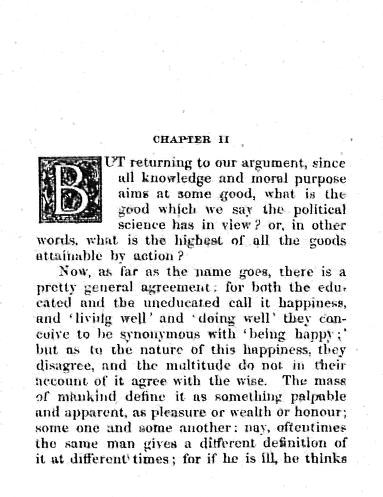 ACSC (0.43 sec) PSNR 30.13 dB
‹#›
Sparse Code problem setup
Given An input X and an over complete matrix D  Find      such that:
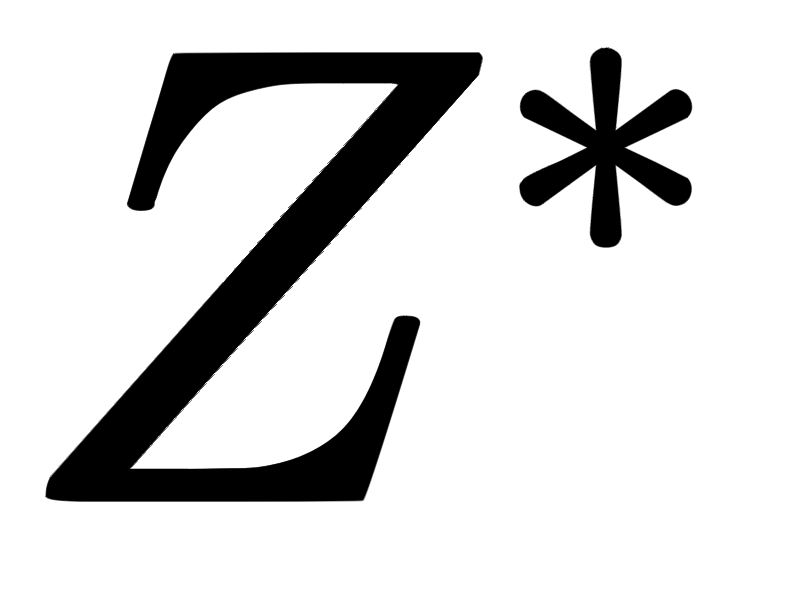 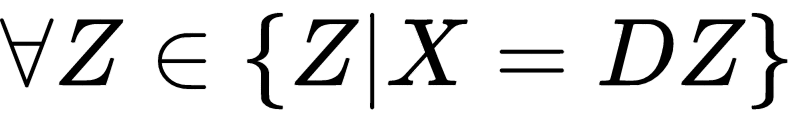 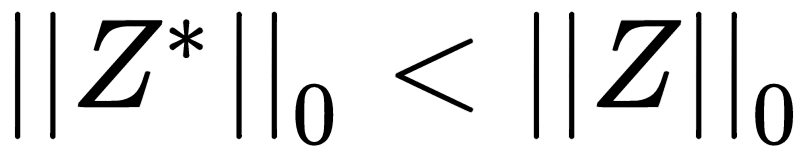 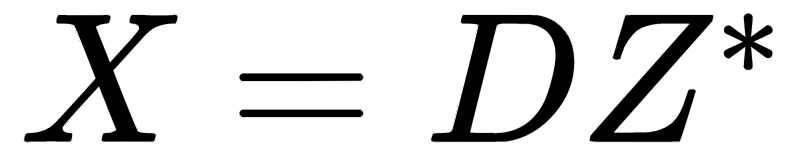 ‹#›
Sparse Code problem setup
Given An input X and an over complete matrix D  Find      such that:
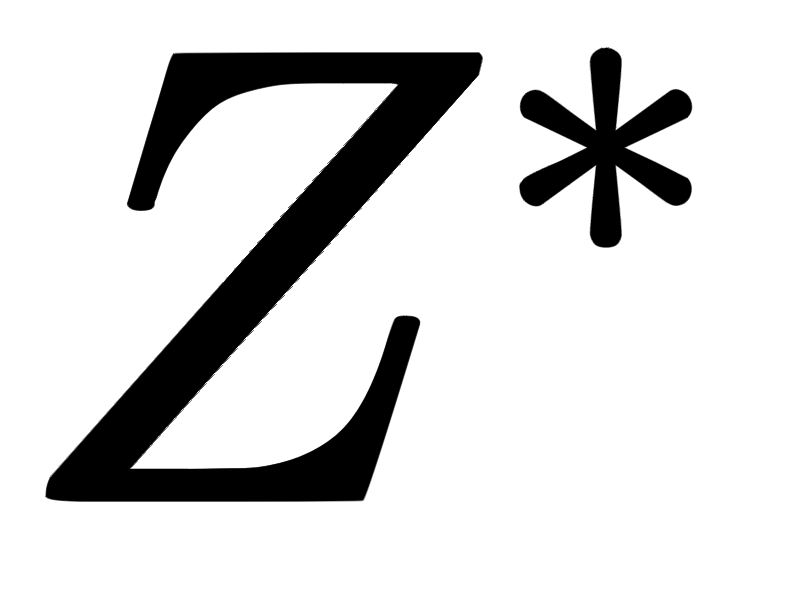 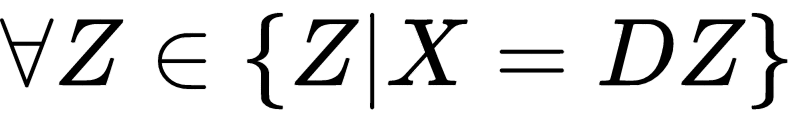 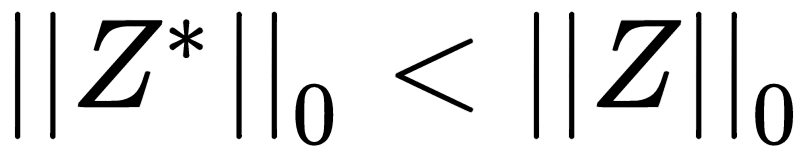 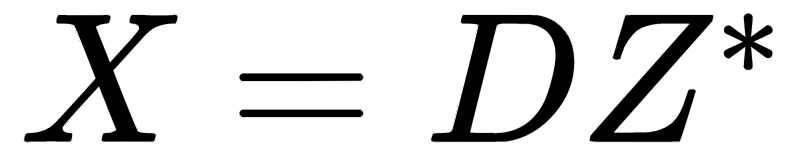 Solving the above is intractable due to the     norm.Can be approximated by     relaxationLeads to the LASSO minimization problem
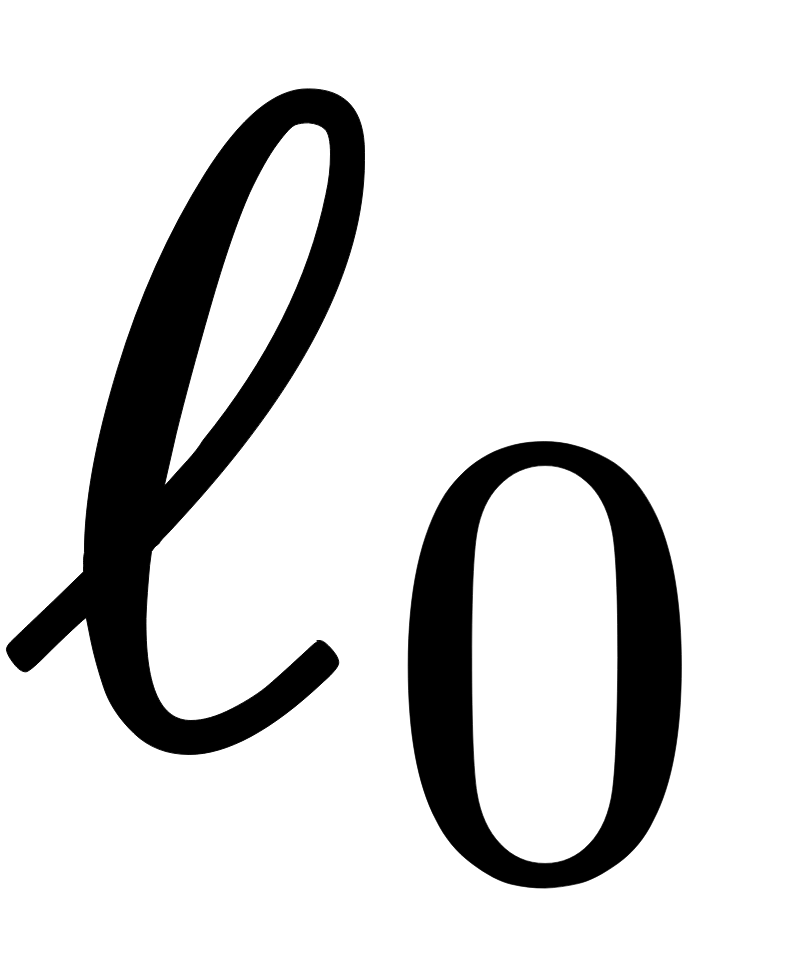 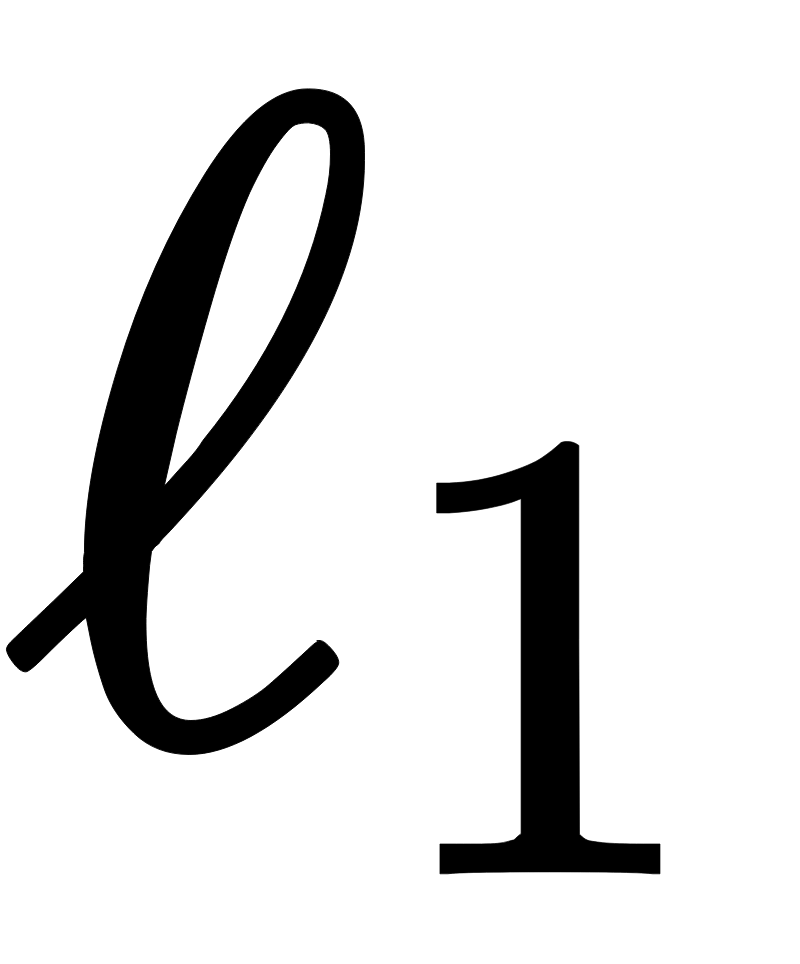 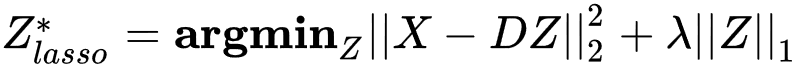 ‹#›
Sparse Code setup - solving LASSO
Use the proximal gradient technique - 	




This is an iterative method
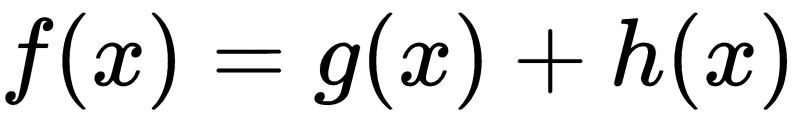 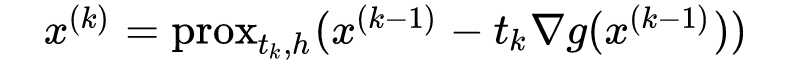 ISTA
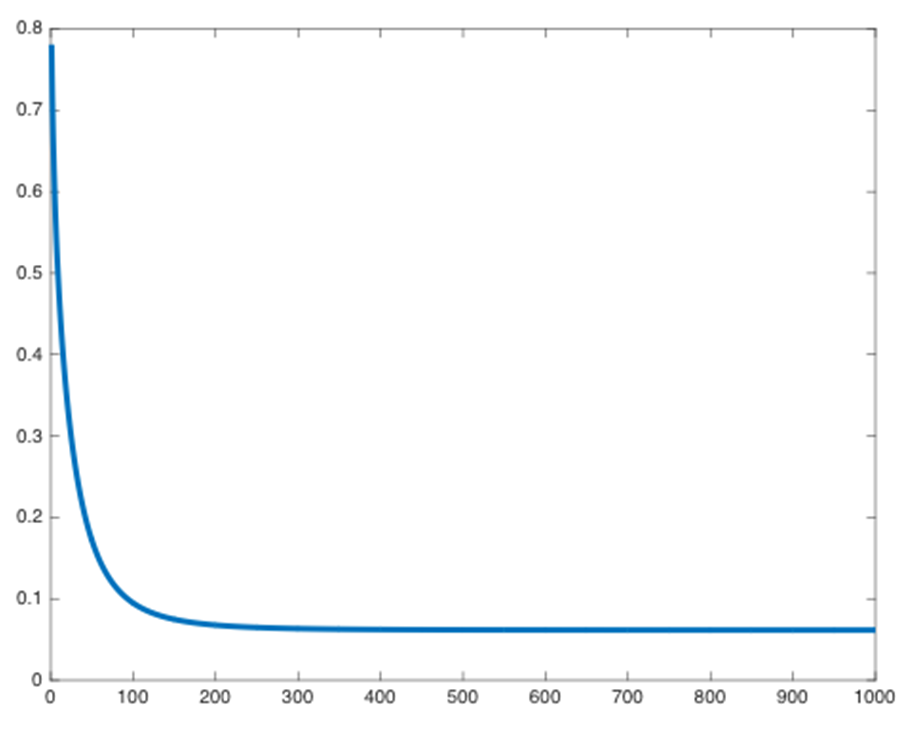 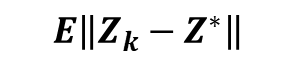 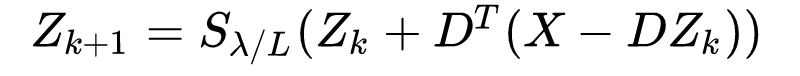 Many iterations may be required for convergence!
‹#›
Sparse Code setup - solving LASSO
Long convergence time of ISTA can be an issue for time sensitive applications
   An acceleration strategy that approximates the solution is required
Learned ISTA (LISTA): Replaces linear operations and threshold in ISTA with learned ones
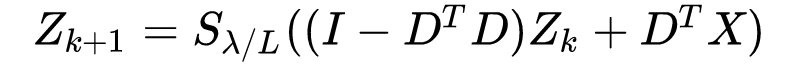 LISTA
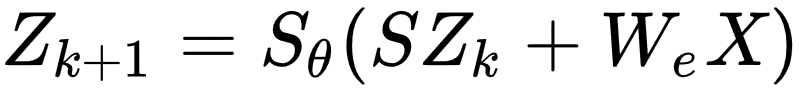 ‹#›
Using Learned-ISTA as a SC approximation
Given a fixed number of iterations learn the matrices S and W and the thresholds 





Learning Fast Approximations of Sparse Coding - Karol Gregor and Yann LeCun
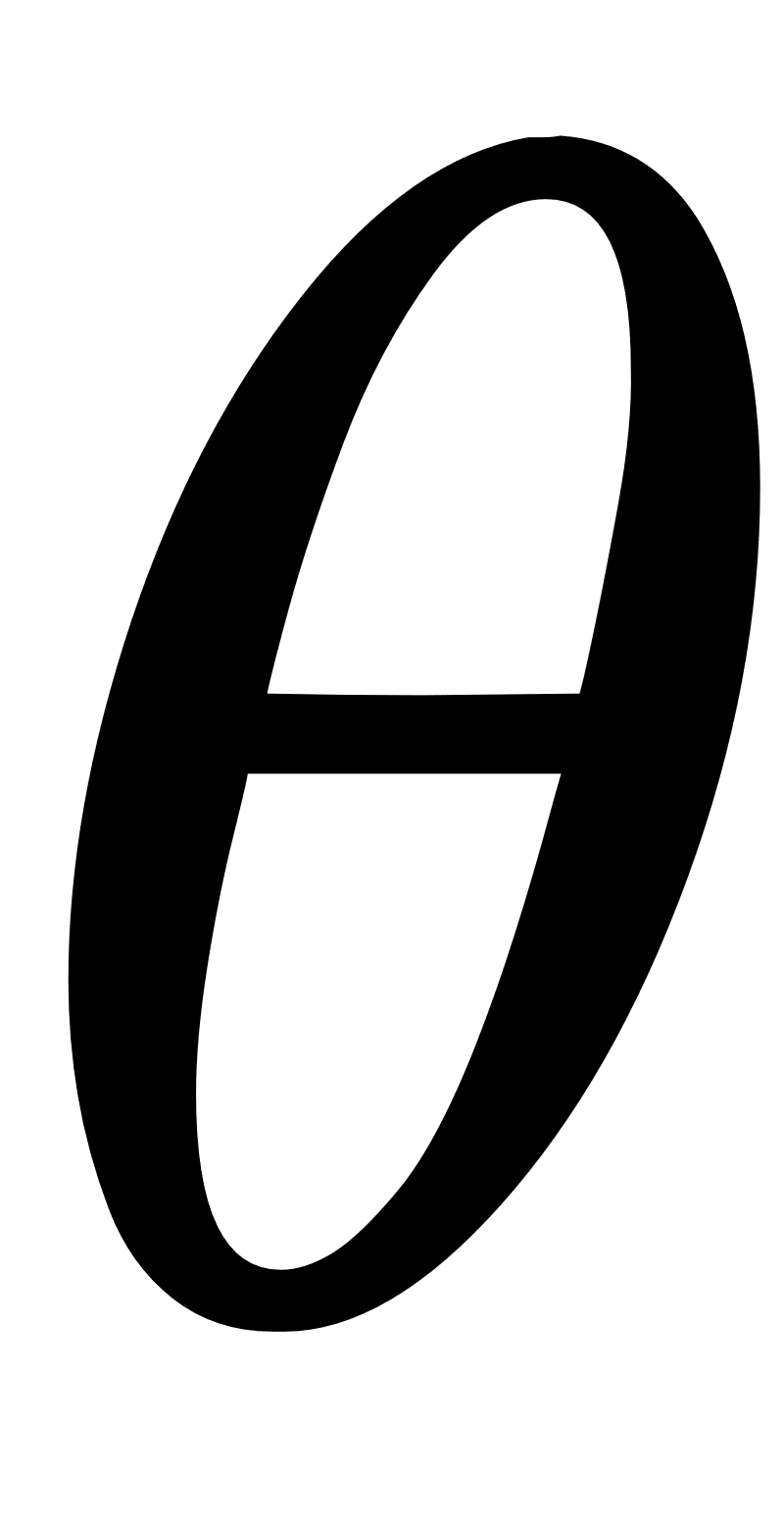 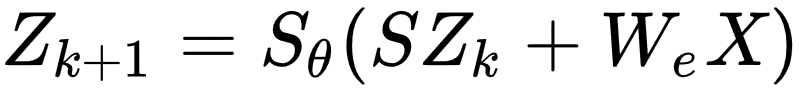 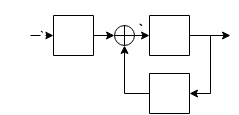 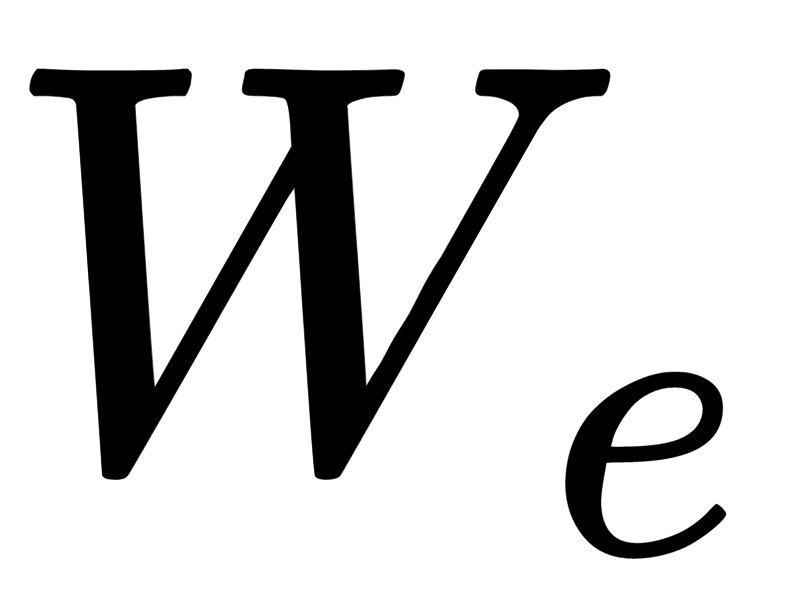 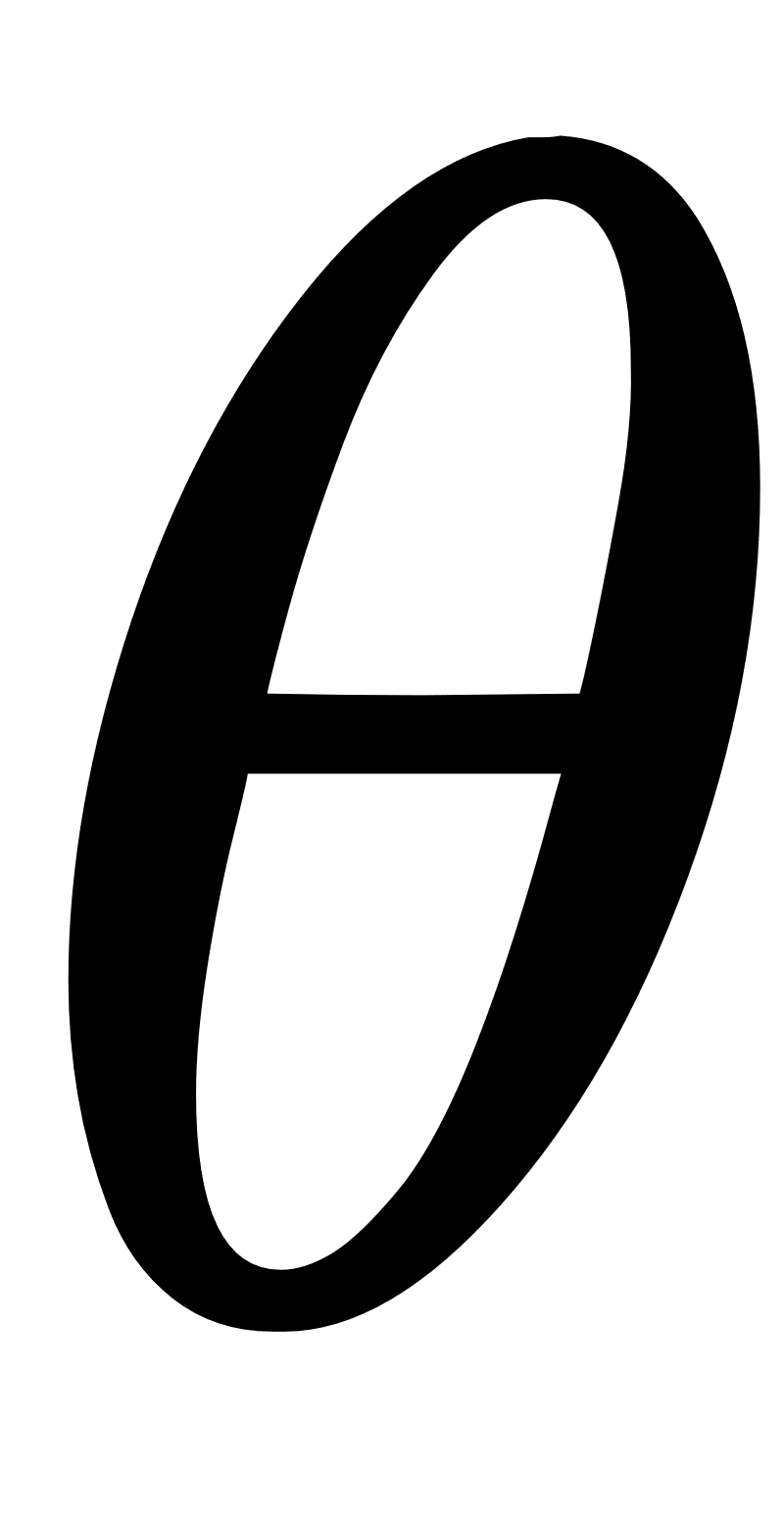 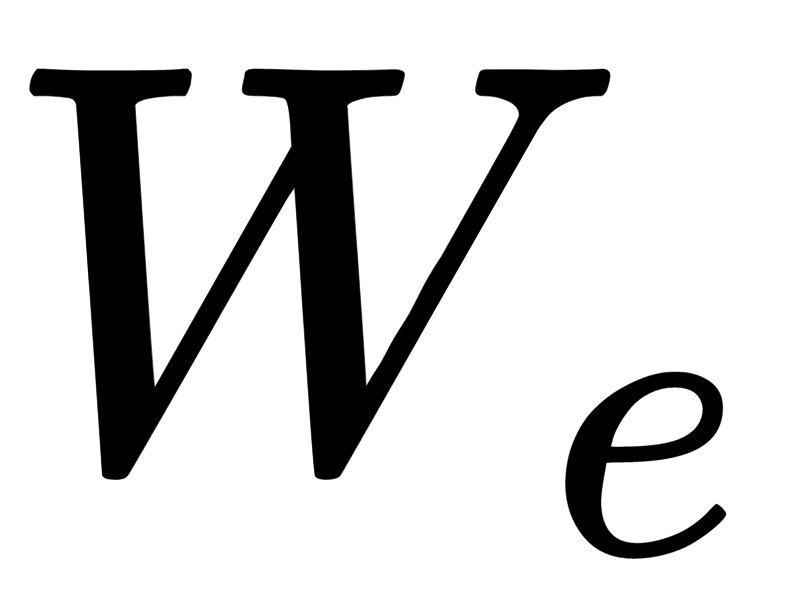 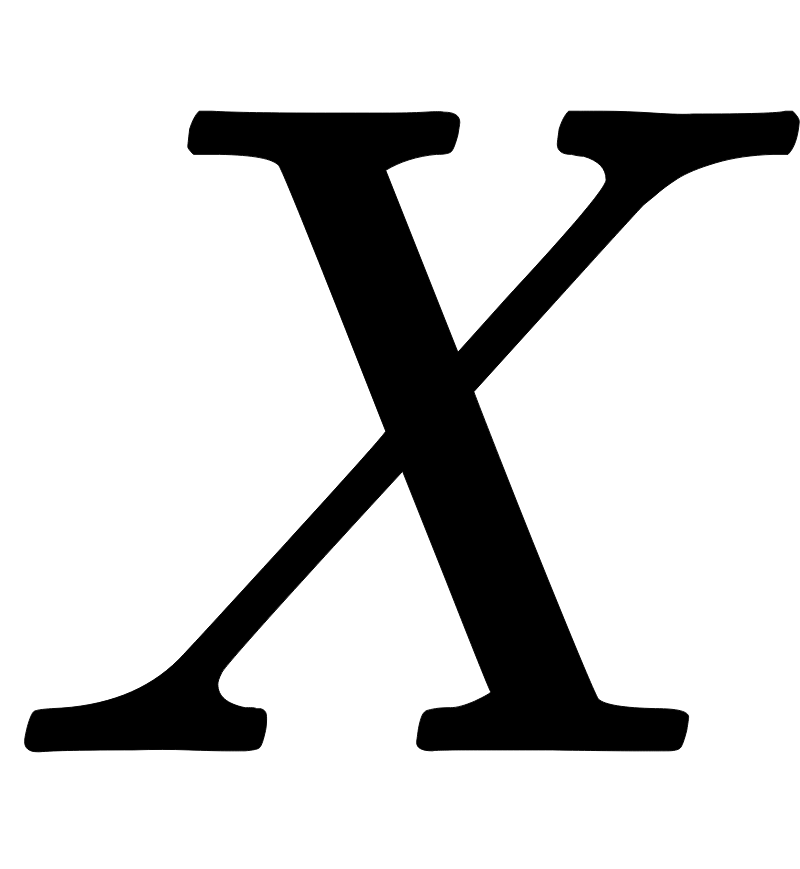 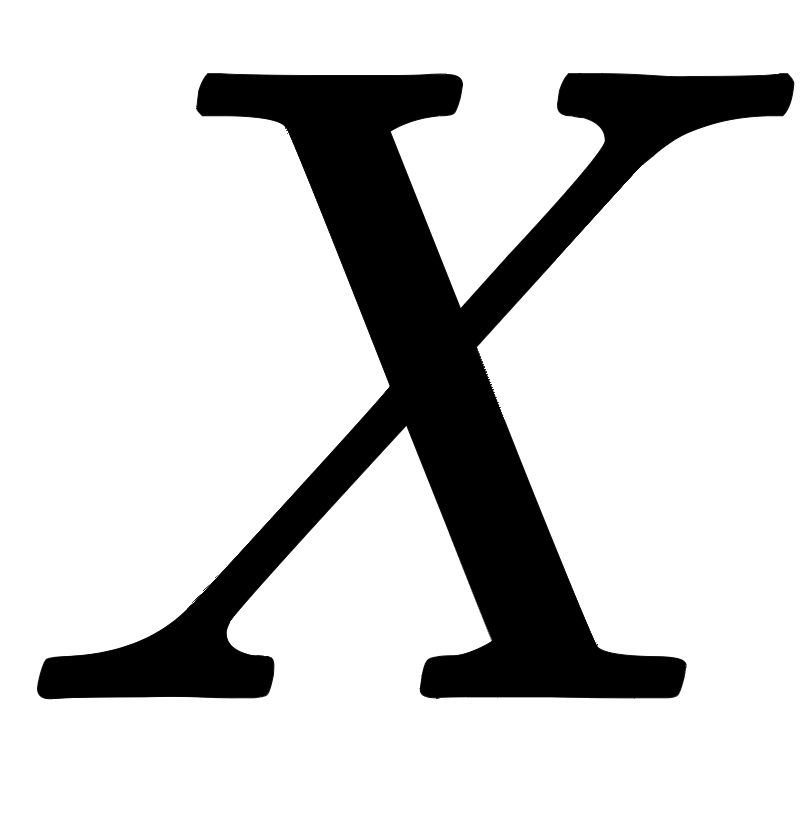 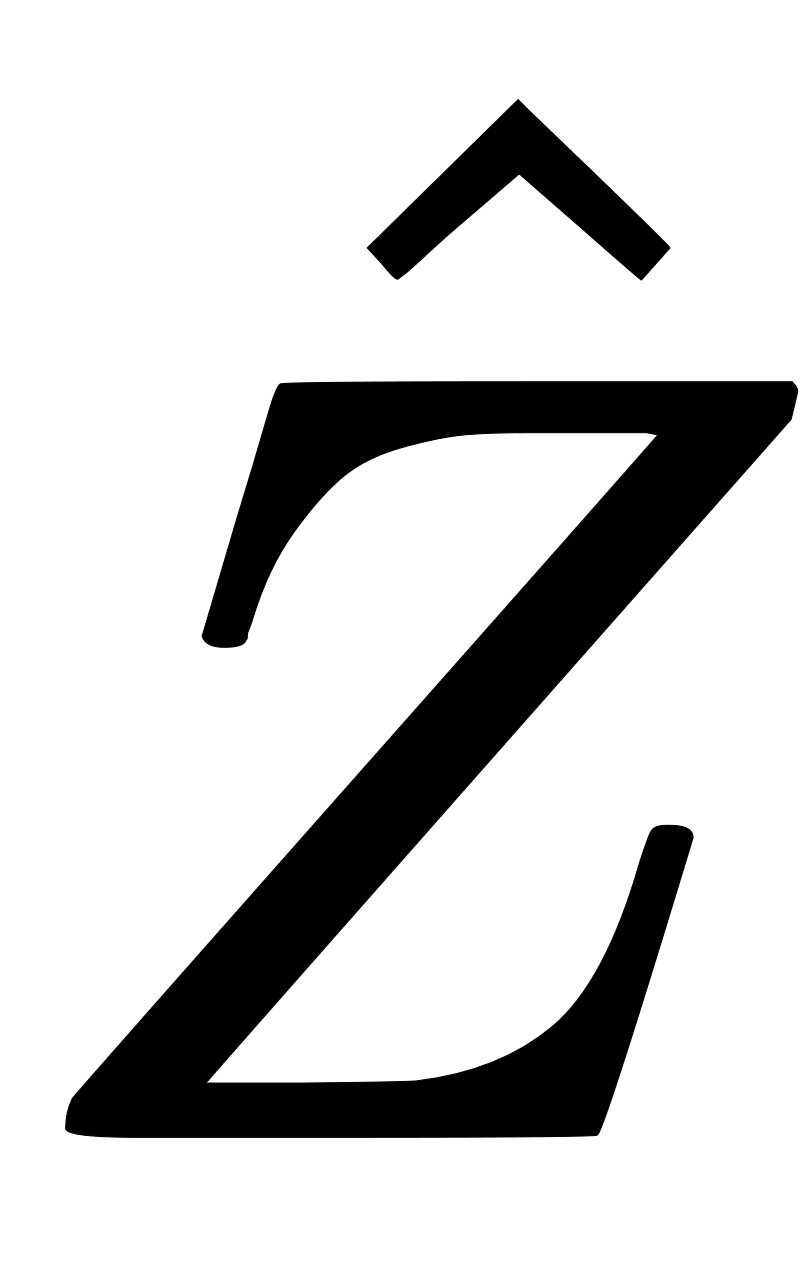 S
S
S
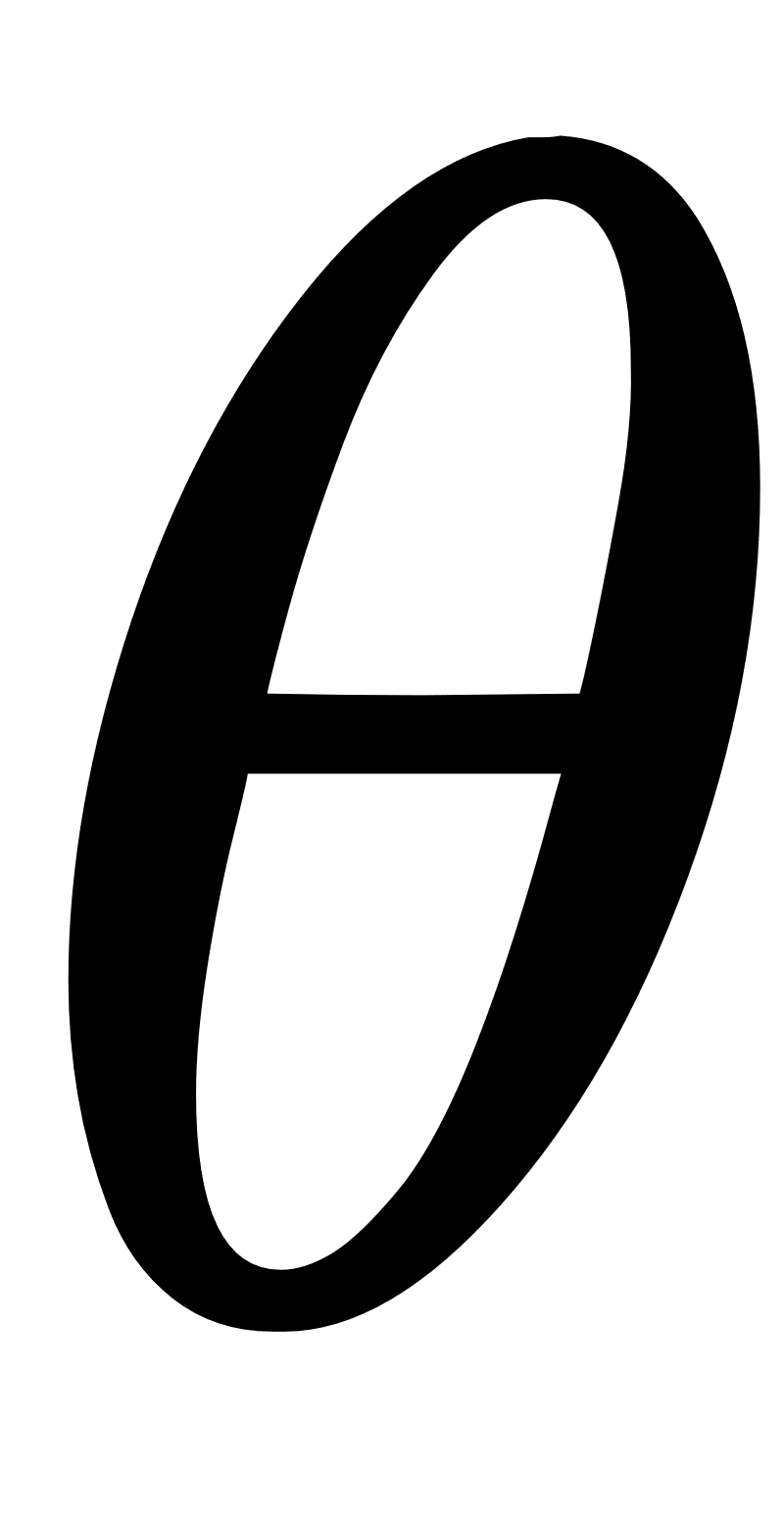 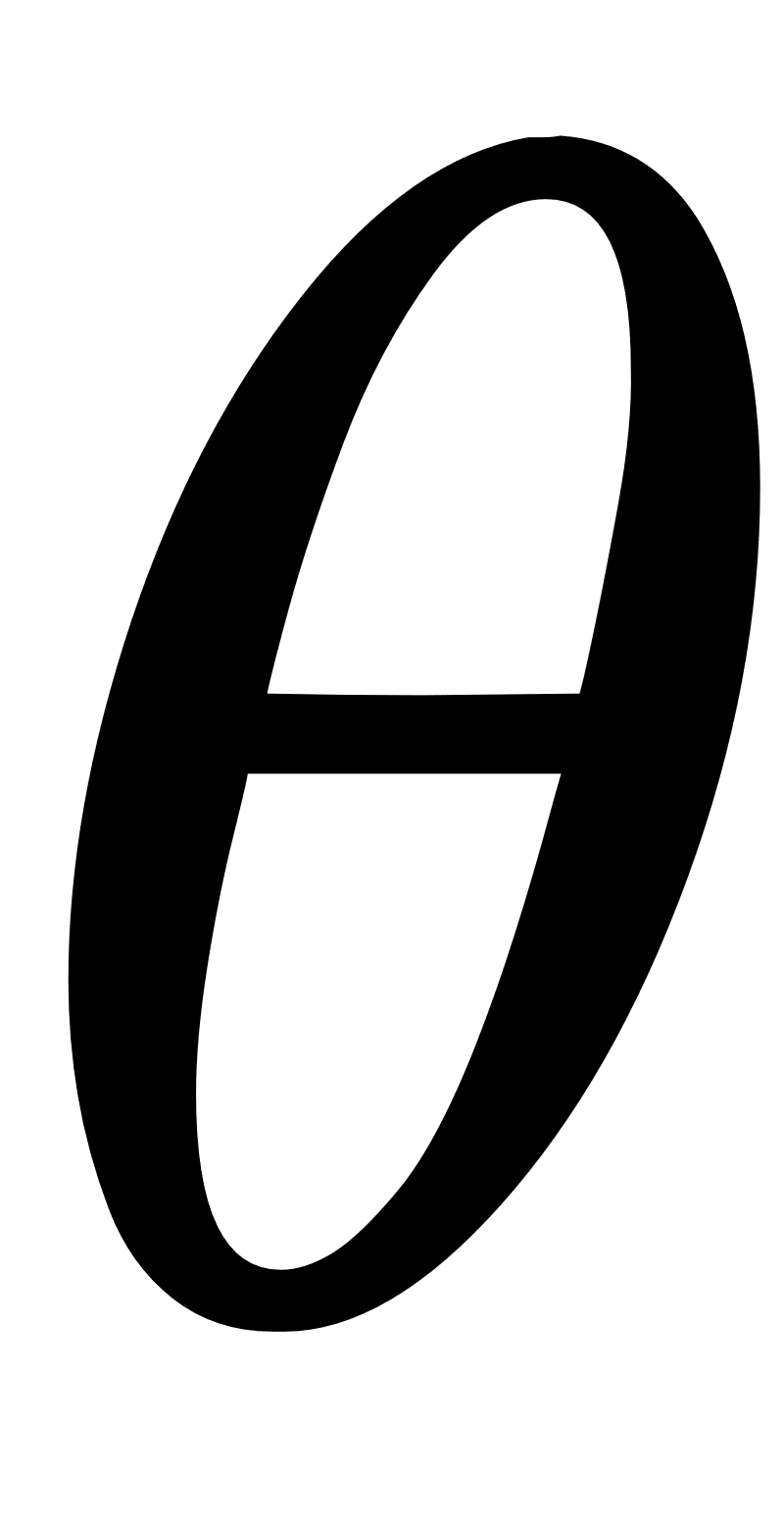 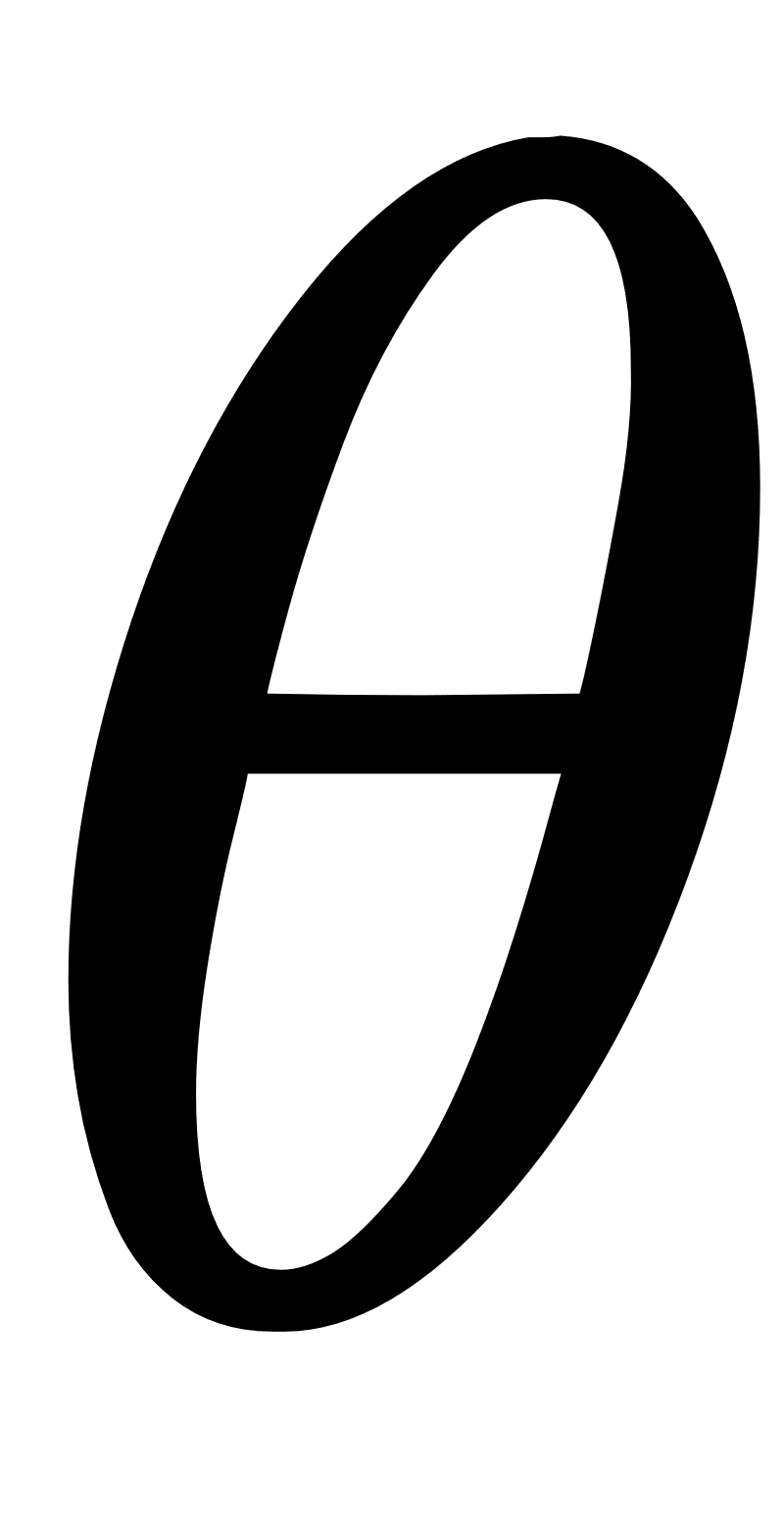 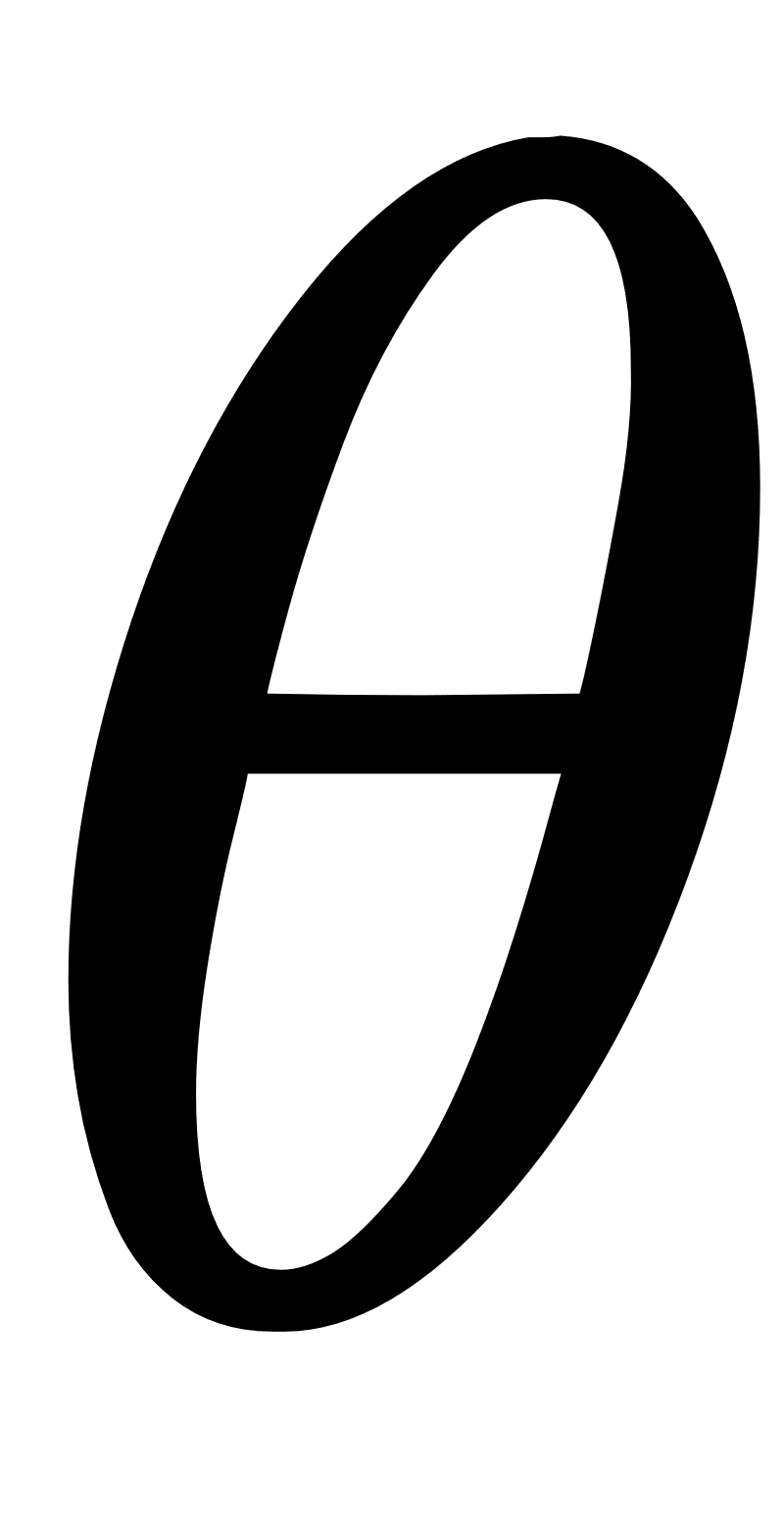 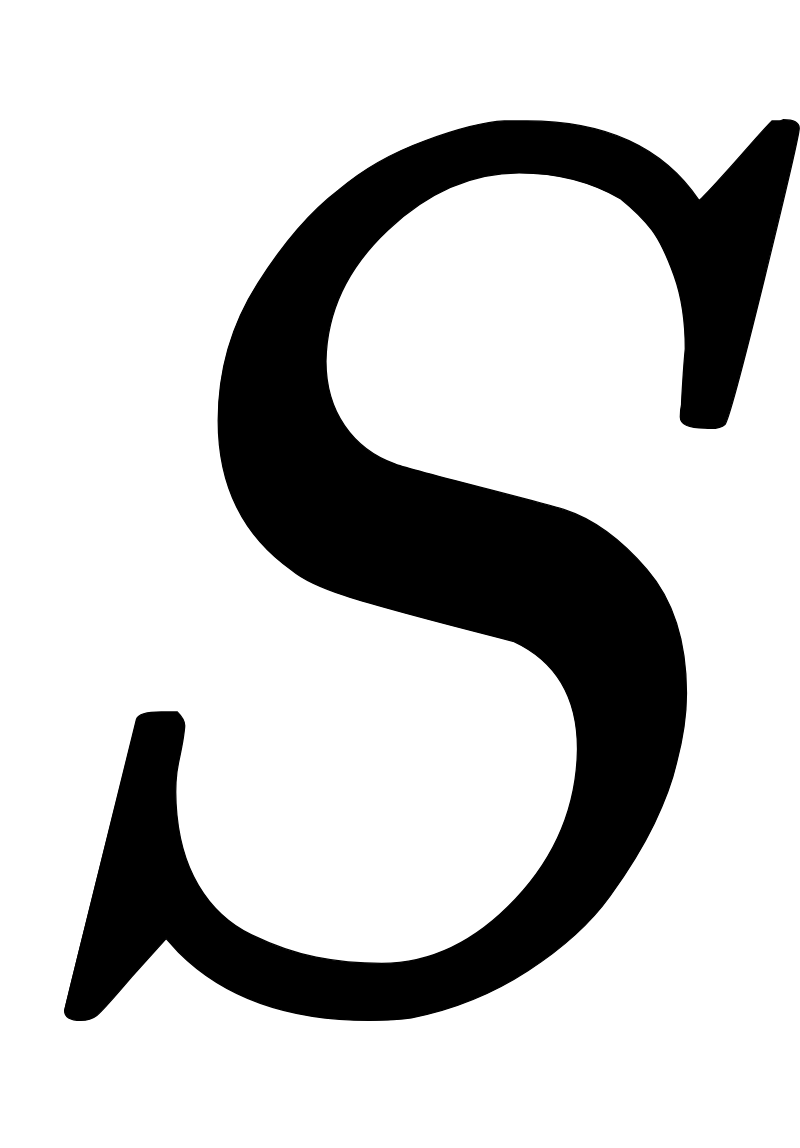 trained by unfolding
recurrent structure
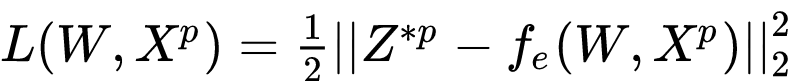 ‹#›
LISTA training
LISTA iteration: 



Train using loss function: 
Where        is the sparse code of      
Learning Fast Approximations of Sparse Coding - Karol Gregor and Yann LeCun
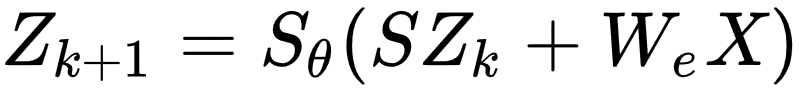 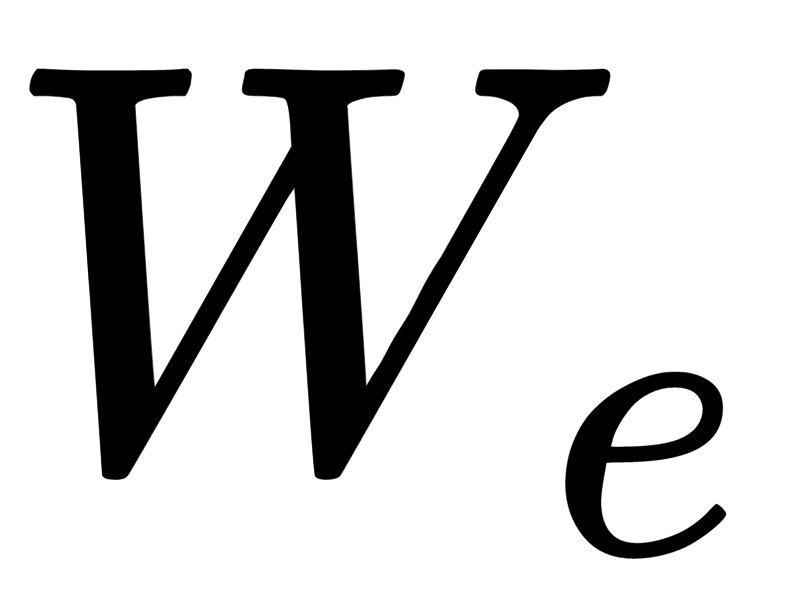 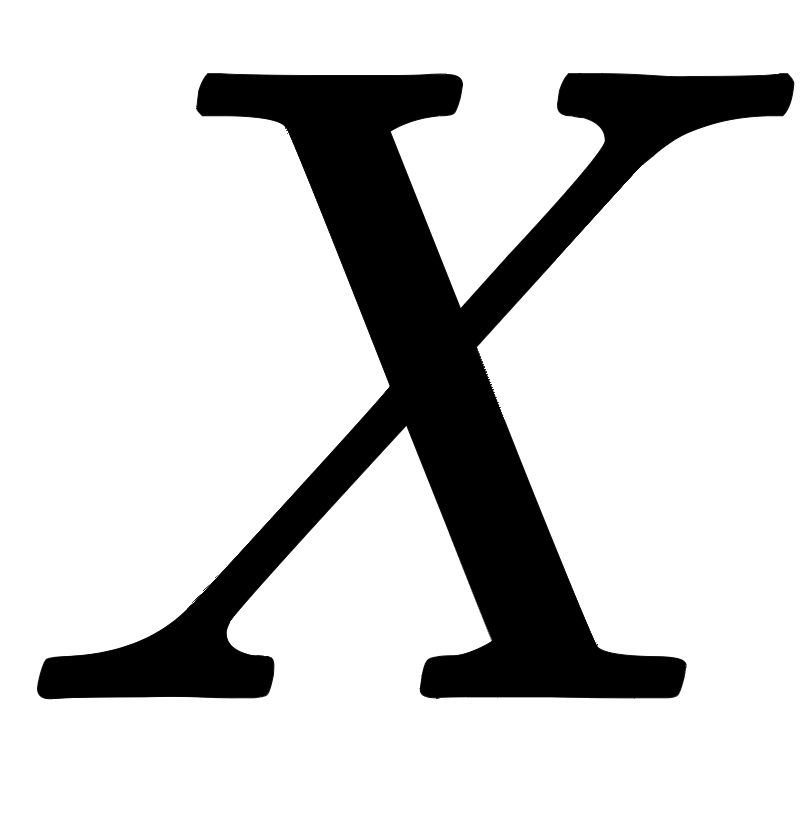 S
S
S
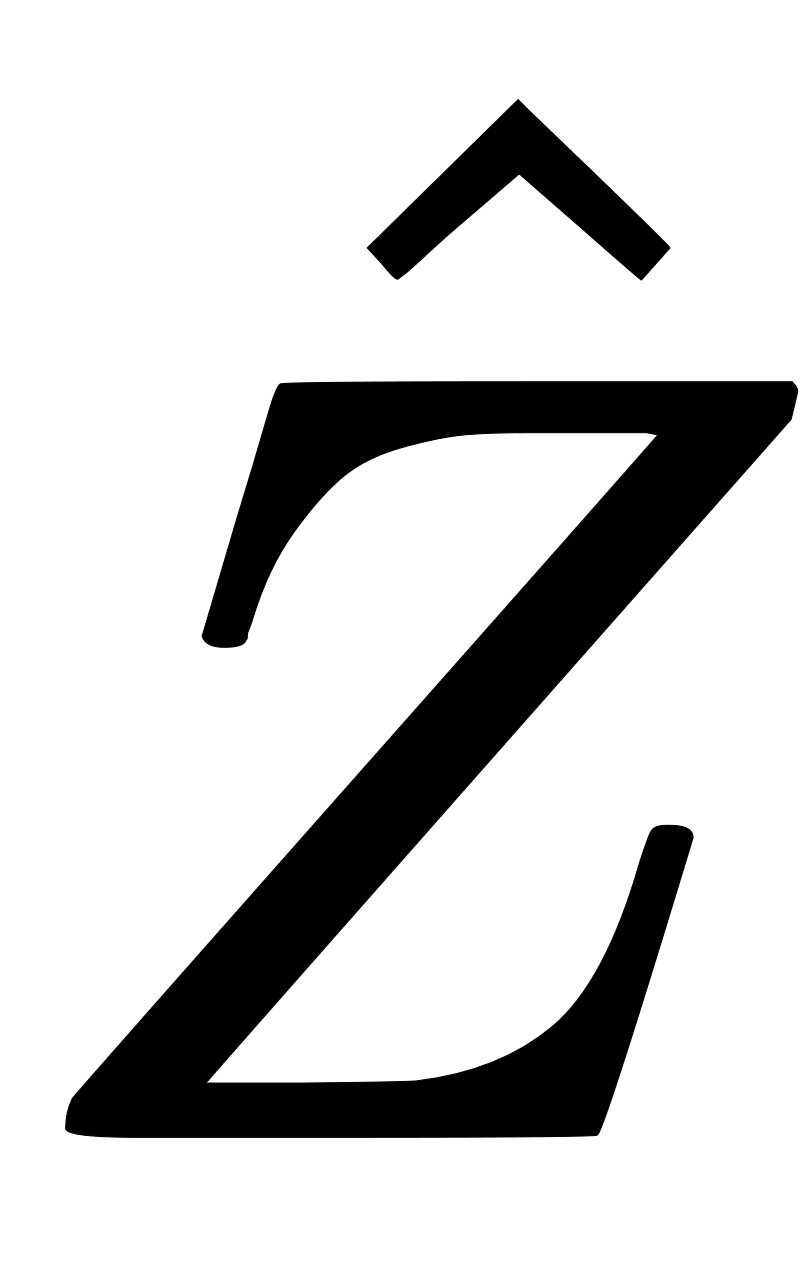 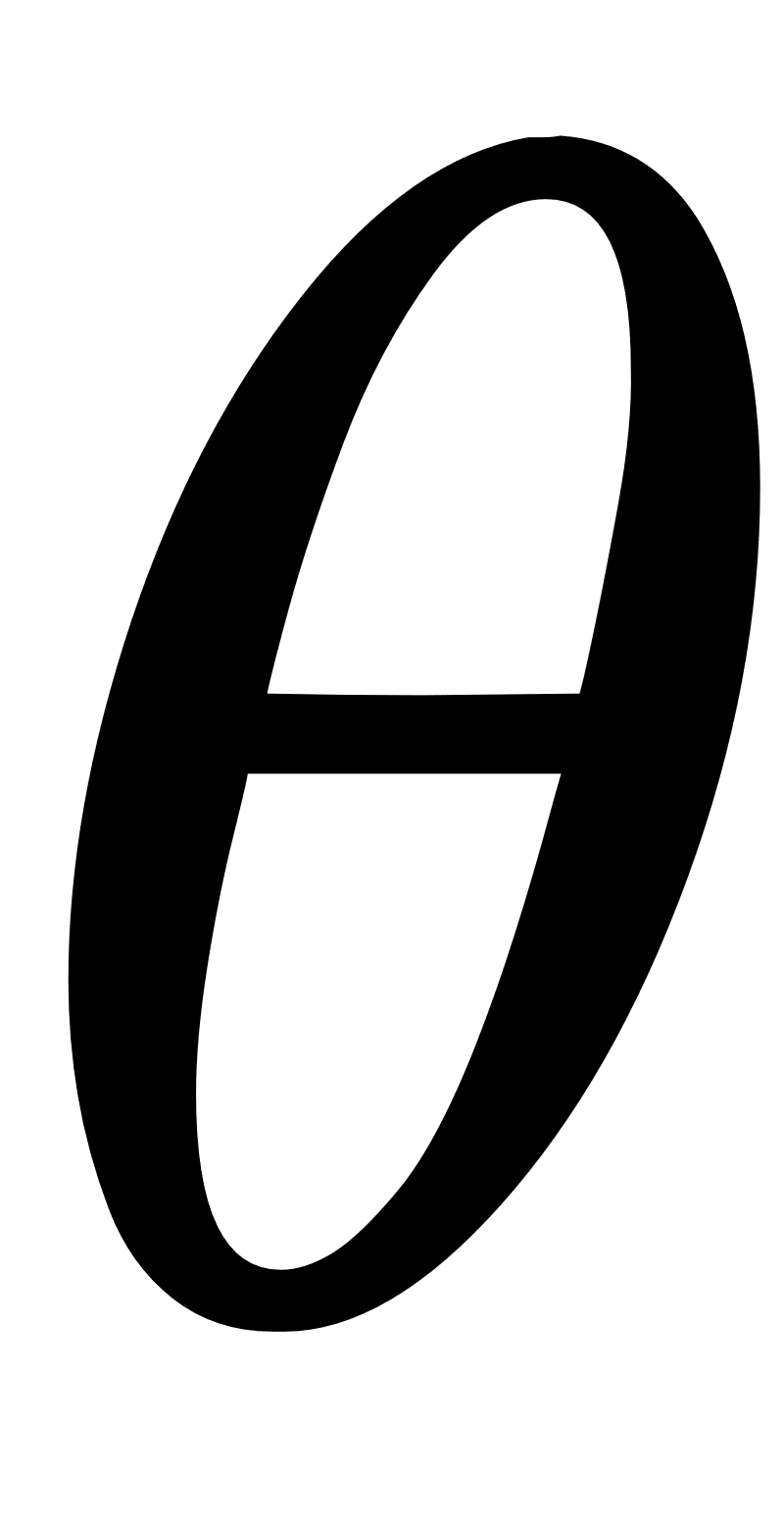 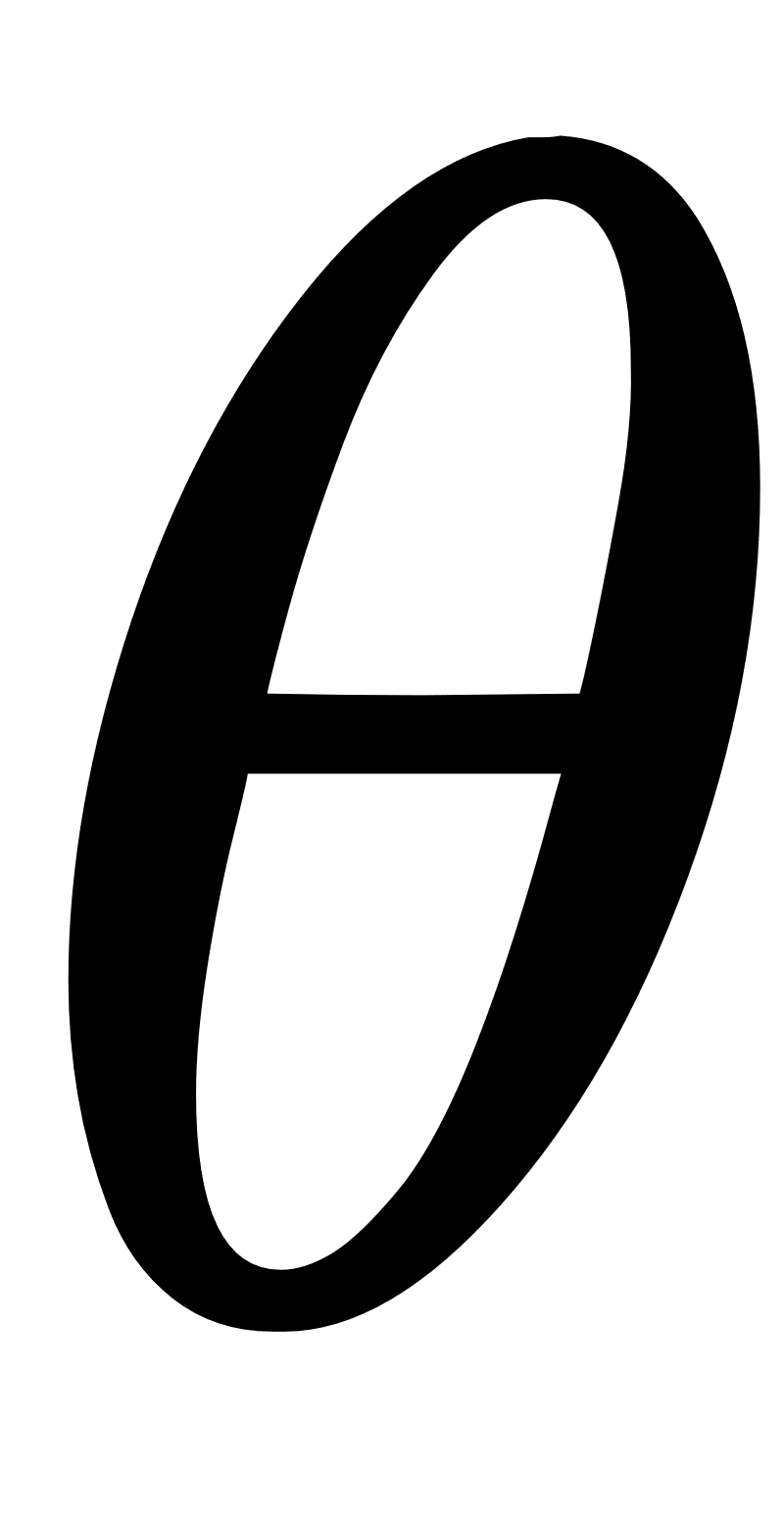 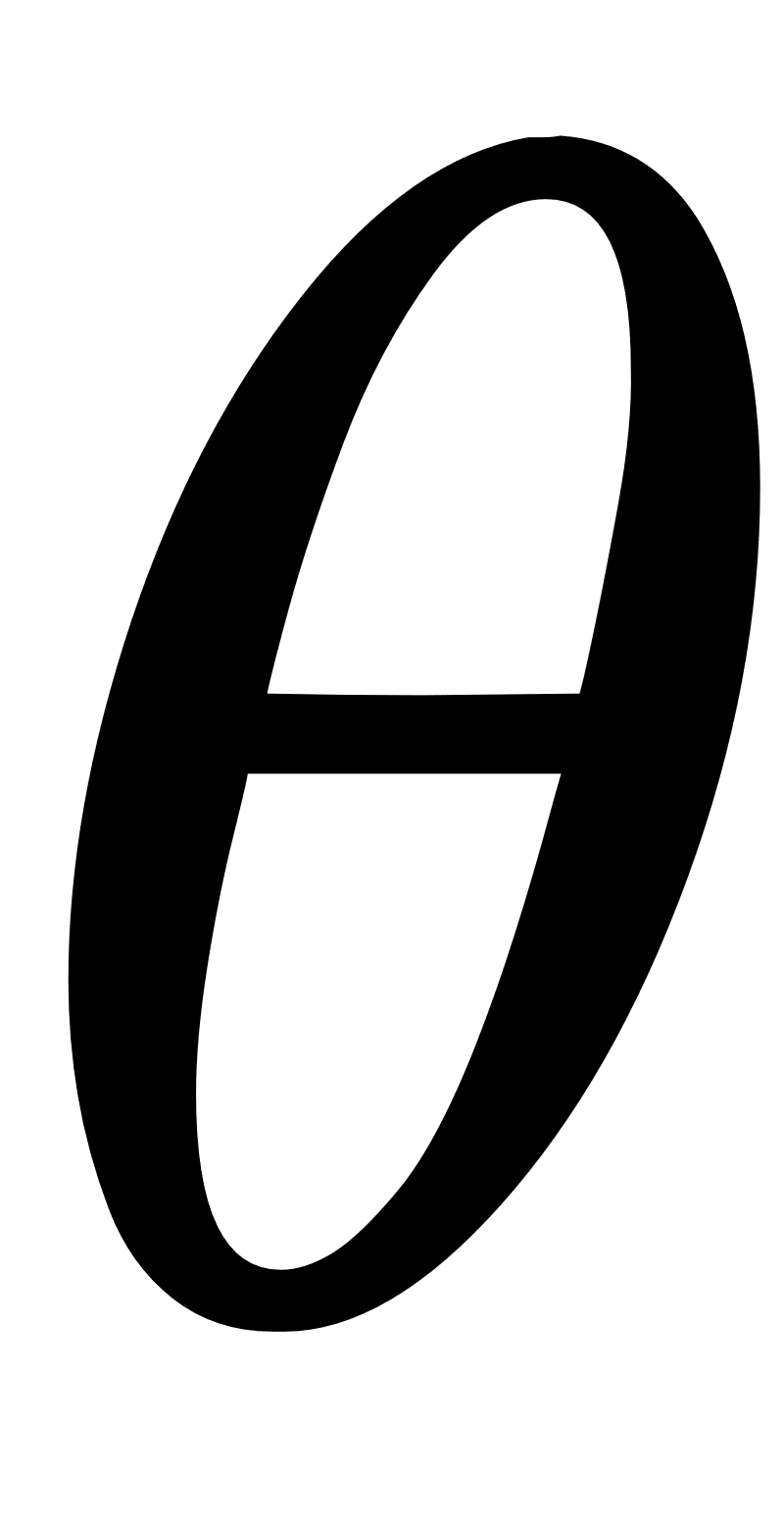 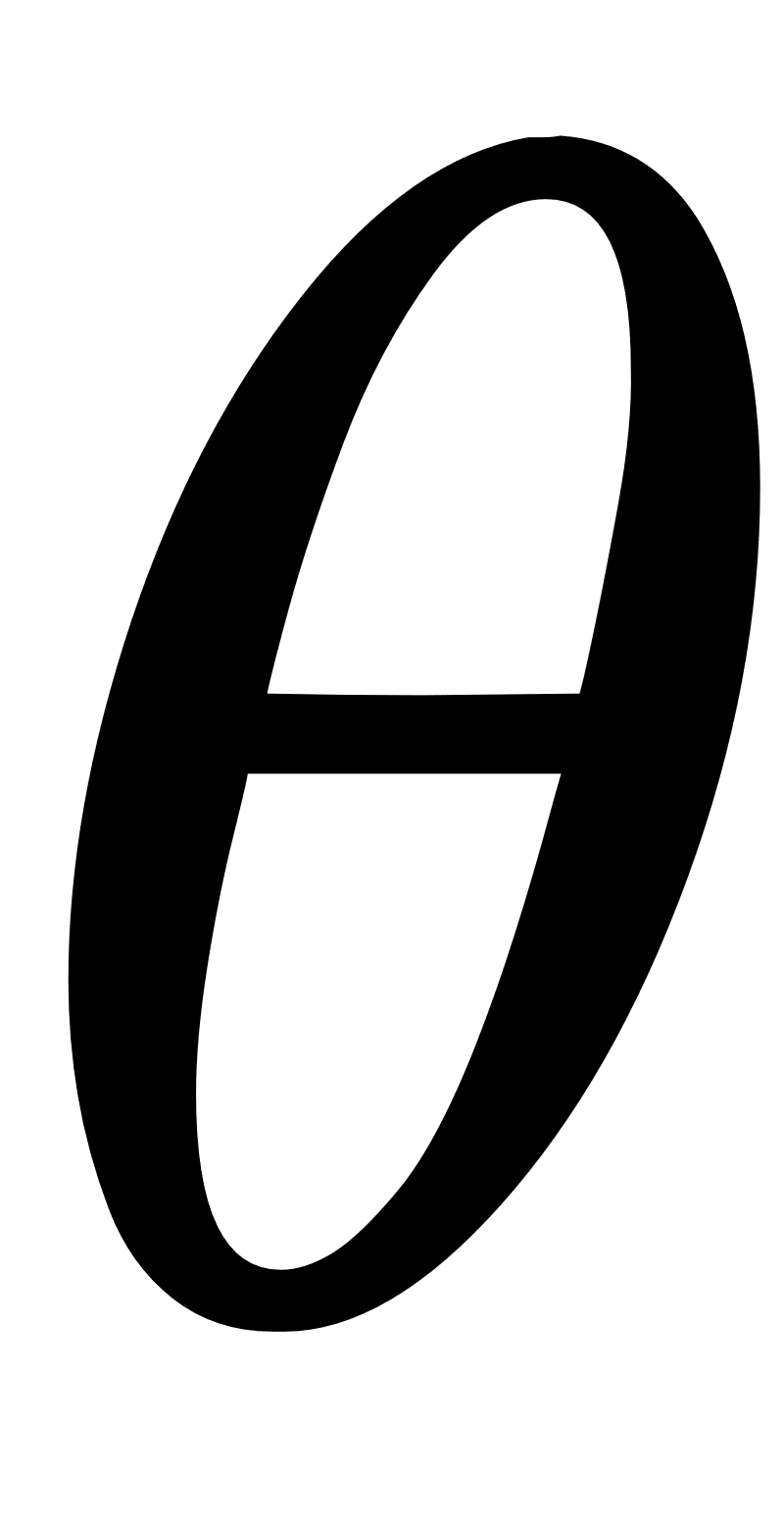 trained by unfolding
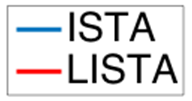 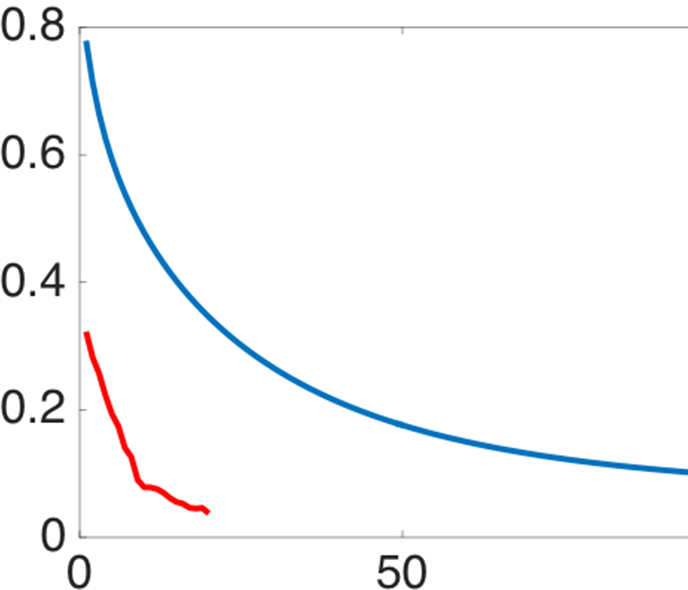 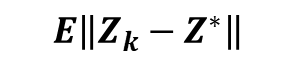 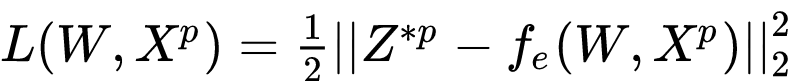 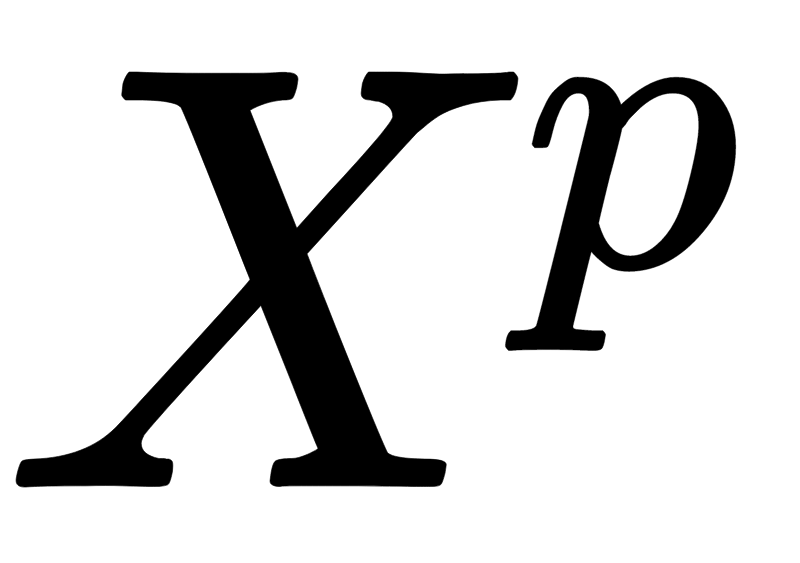 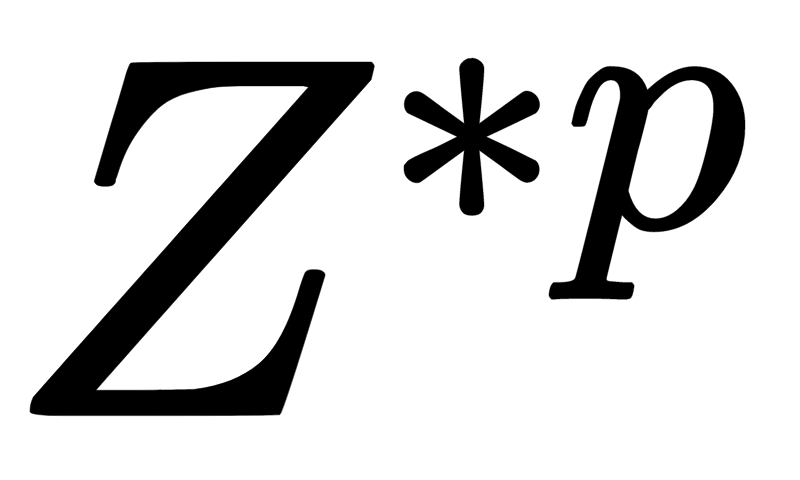 ‹#›
LISTA disadvantages
LISTA is a patch based method.
Therefore, we have
Loss of spatial information.  
Inefficient for large patches
Image properties not incorporated (i.e. translation invariance).
Solution: Use convolutional structure.
‹#›
Approximate Convolutional Sparse Coding (ACSC)
Learn a convolutional sparse coding of the whole image instead of patches        A global algorithm:
Image is processed as whole.  
Efficient.  
Convolution based      inherently incorporates image properties.
This overcomes the disadvantages of LISTA being a patch based method:
Loss of spatial information.  
Not Inefficient for large patches
Image properties not incorporated (i.e. translation invariance)
‹#›
Standard Convolutional Sparse Coding (CSC)
In convolutional sparse coding we replace the regular dictionary with a convolutional one: 
Given input X, solve: 

In other word --   
Find a set of kernels d that reconstruct X with sparse feature maps Z
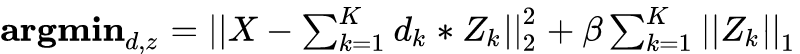 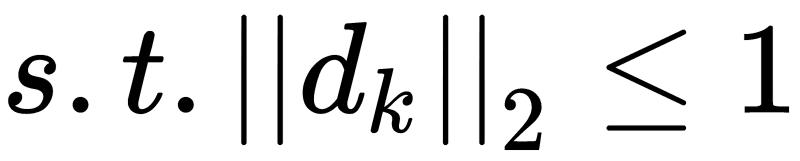 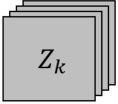 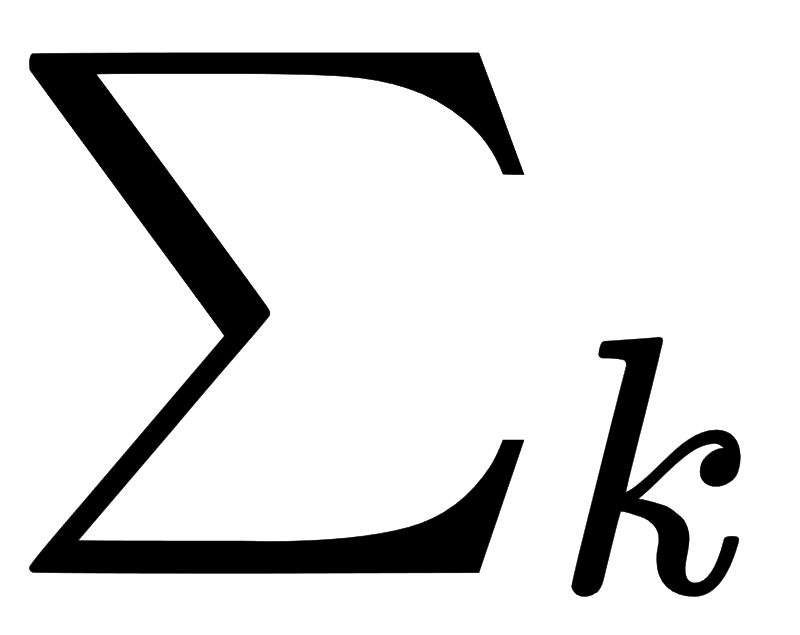 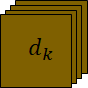 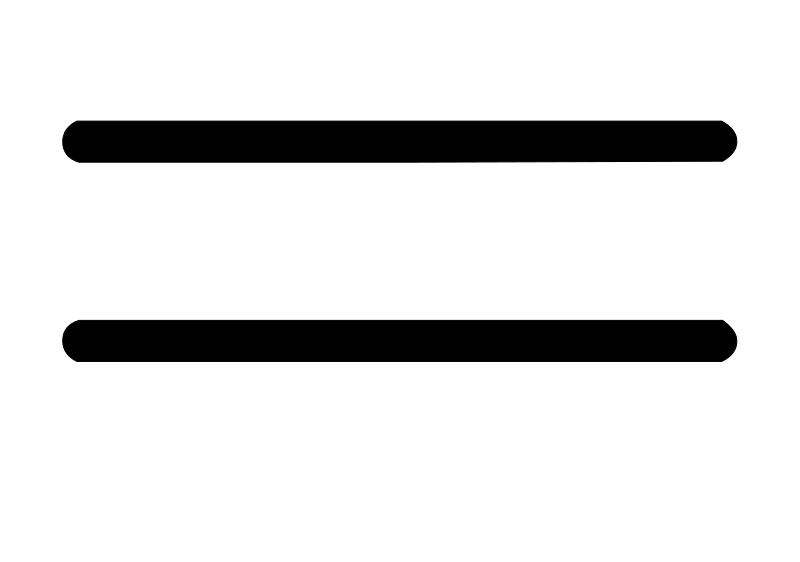 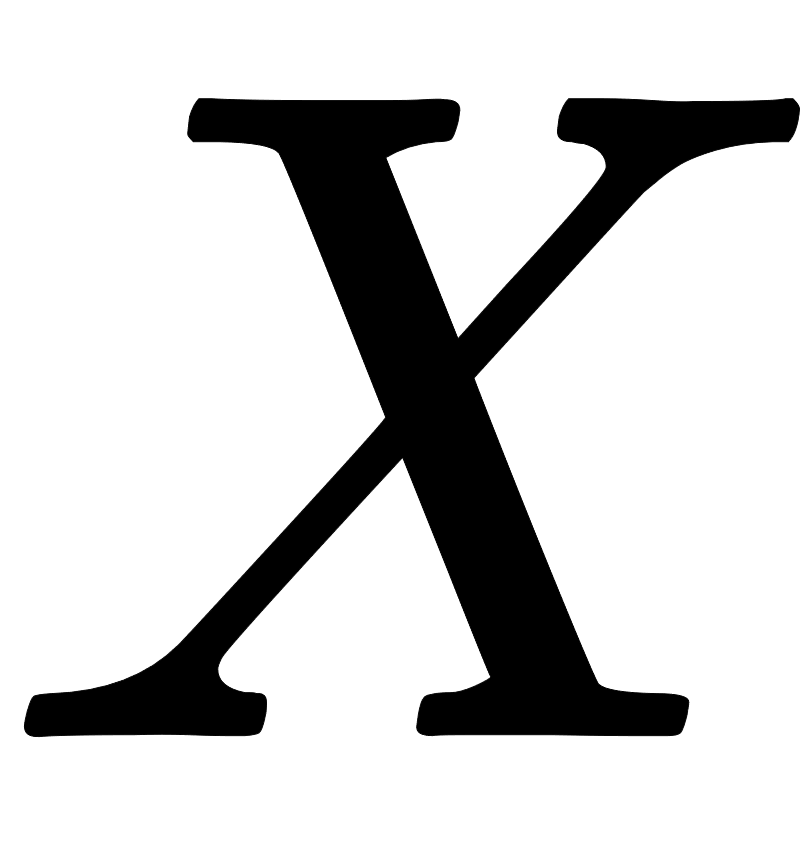 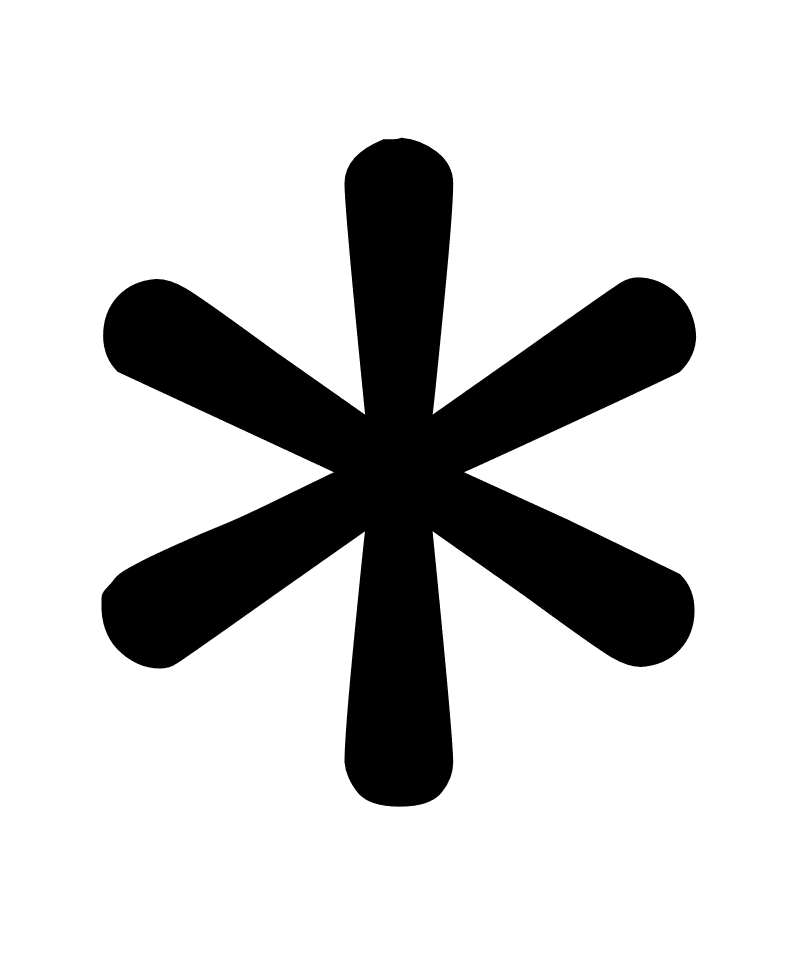 ‹#›
Convolutional Sparse Coding as Regular Sparse Coding
Convolutional Sparse Coding (CSC) 			Regular Sparse Coding (SC)
     A convolutional dictionary is a concatenation of toeplitz matrices
Equivalent to
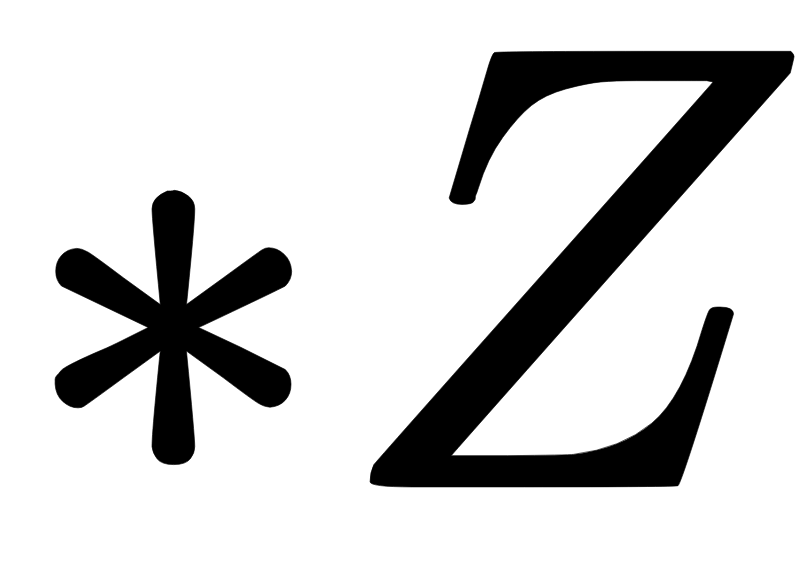 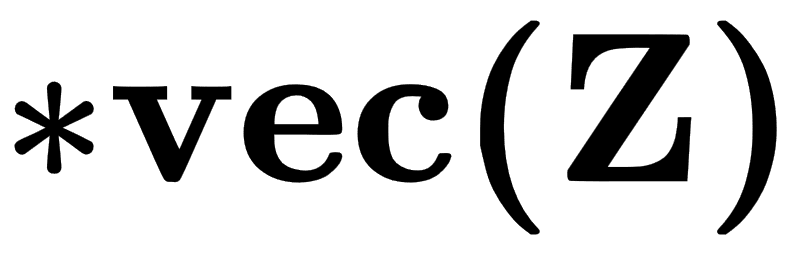 ‹#›
Convolutional Sparse Coding (CSC) setup
CSC works on the global image
       Finding the global CSC dictionary with vanilla SC methods is impractical because of its large size (Z is the sparse code of the full image and not the patches) 
 



(Assuming “SAME” convolution)
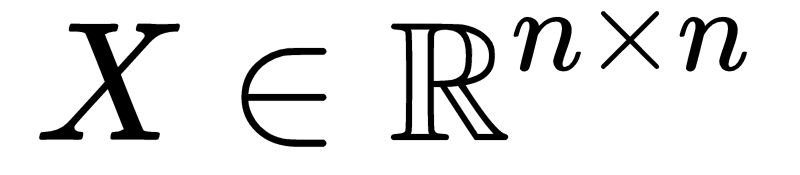 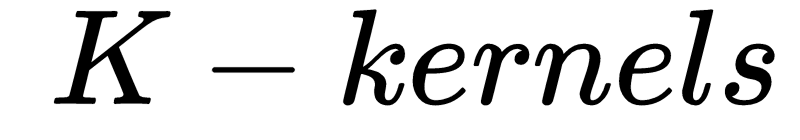 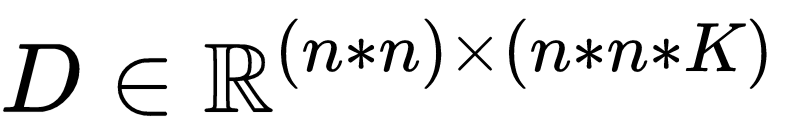 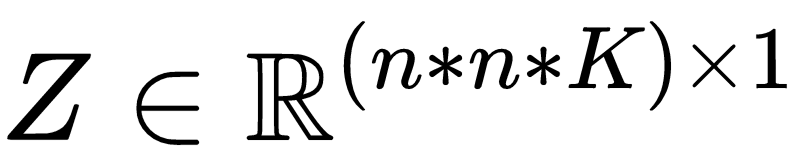 ‹#›
From SC to CSC
Rewrite ISTA as a solution to CSC problem
Assuming D is a concatenation of toeplitz matrices we can replace matrix multiplication with convolution
D is a toeplitz matrix
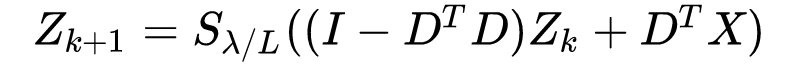 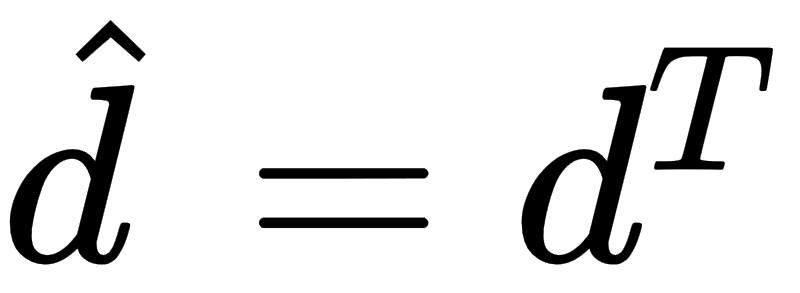 Convolutional ISTA
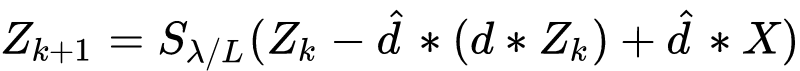 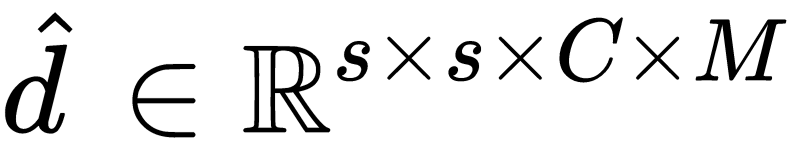 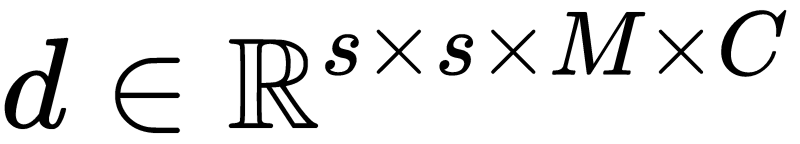 ‹#›
From CSC to Approximate CSC
Approximate Convolutional sparse coding (ACSC): Replaces convolutional operations and threshold in Convolutional ISTA solution with learned ones
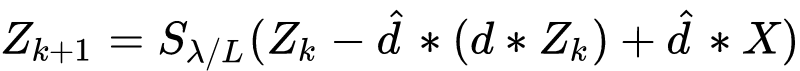 ACSC
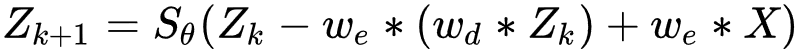 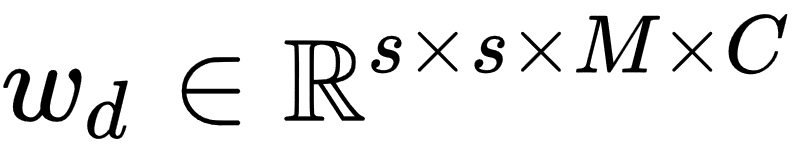 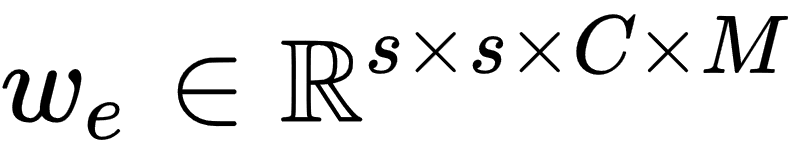 ‹#›
Approximate CSC architecture
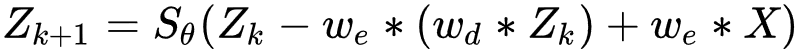 Proposed recurrent architecture for CSC with unfold of T steps
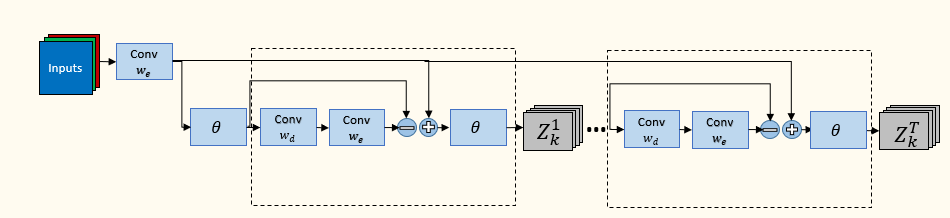 ACSC step
ACSC step
ASCS step
‹#›
Approximate CSC with dictionary learning
Train end to end as a sparse autoencoder
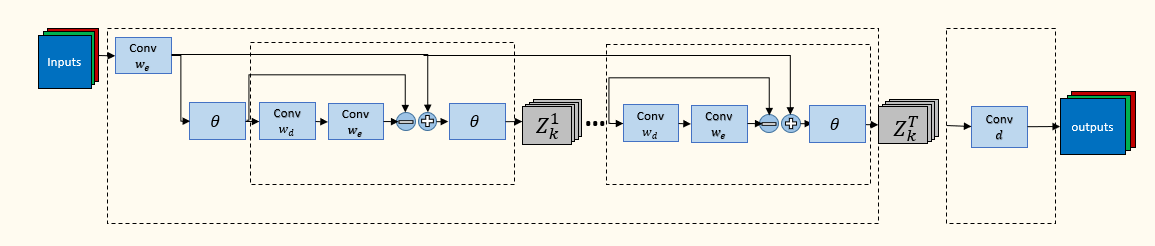 Encoder
Decoder
Convolutional sparse dictionary
Convolutional sparse encoder
We learn in our framework both the sparse coding and the dictionary In LISTA, only the sparse coding is being learned
‹#›
Training ACSC autoencoder
Initialization is important
We found kernel of size 7x7 to give best results. 
We found Unfolding 3 time step to be sufficient
 Use loss function
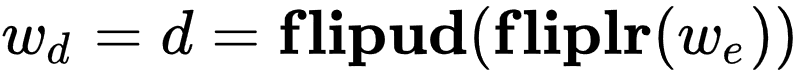 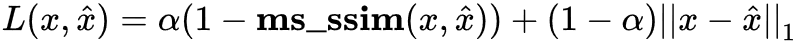 H. Zhao, O. Gallo, I. Frosio, and J. Kautz, “Loss functions for image restoration with neural networks,”
‹#›
Approximate CSC and dictionary learning
Learned convolution dictionary              Classical sparse dictionary          


 


     Classical approach tends to learn the same  atom with a translation.
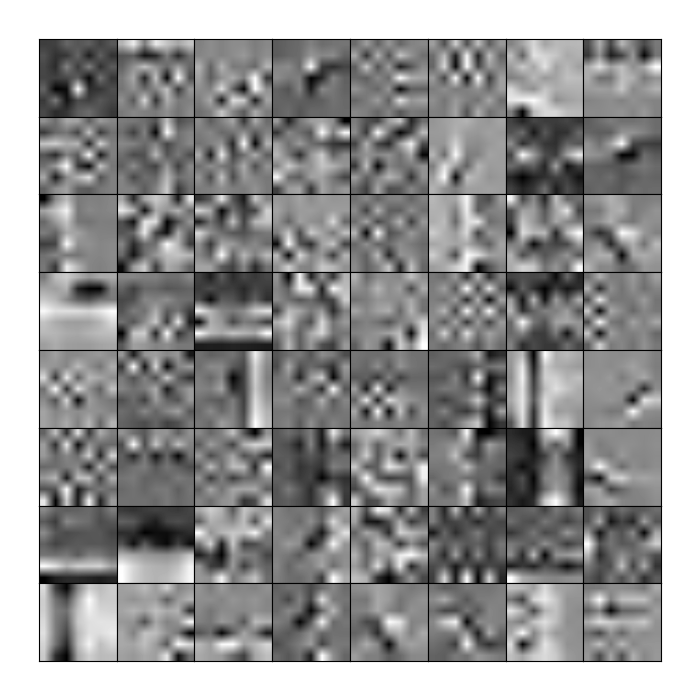 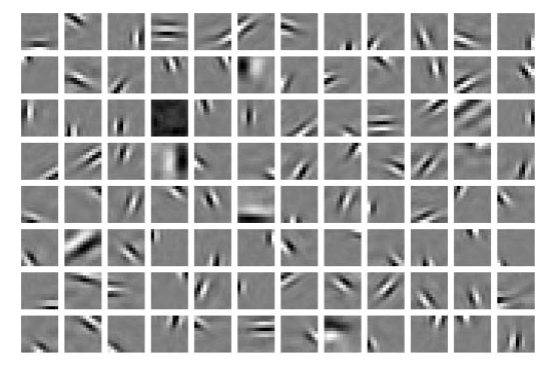 Convolution dictionary a single atom covers all translation.
‹#›
Approximate CSC Tasks
Example result on denoising task
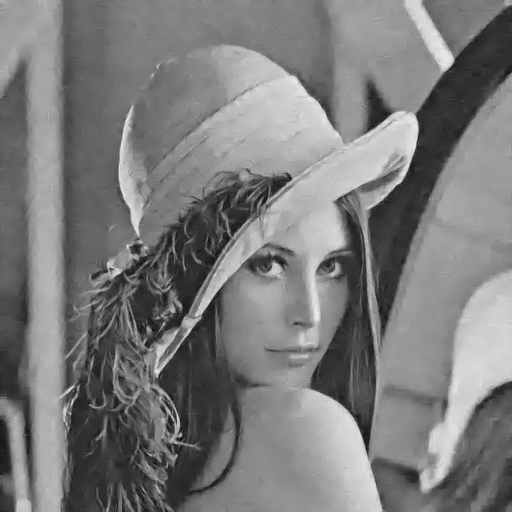 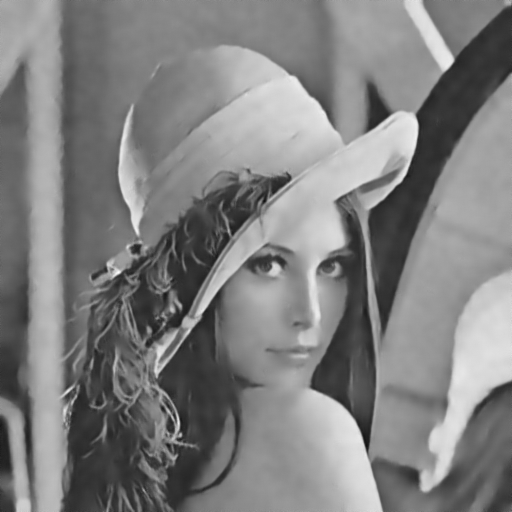 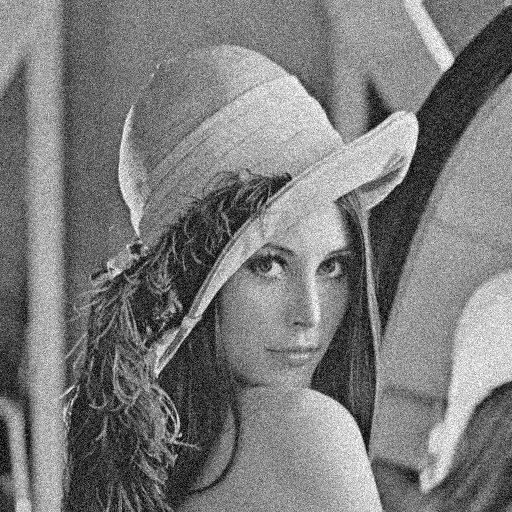 ACSC (0.56 sec) PSNR 32.11 dB
KSVD (57 sec) PSNR 32.09 dB
‹#›
x100 speedup compared to OMP sparse coding in KSVD
Approximate CSC Tasks
Example result on denoising task
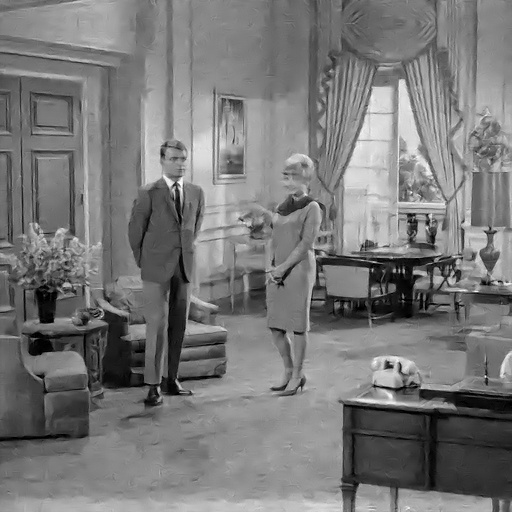 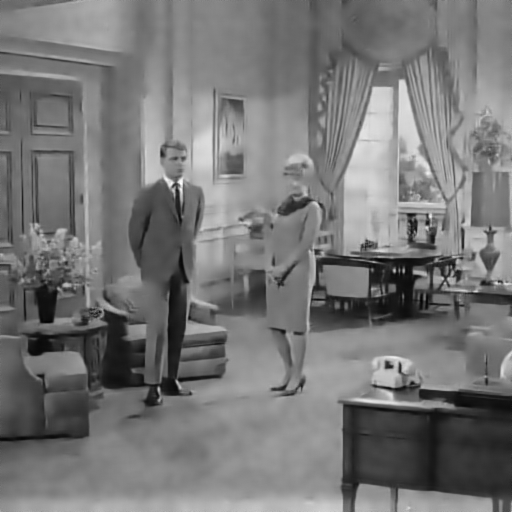 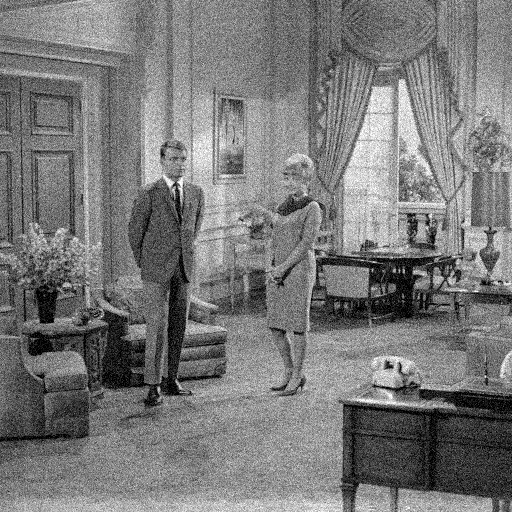 ACSC (0.6 sec) PSNR 30.14 dB
KSVD (64 sec) PSNR 30.05 dB
‹#›
x100 speedup compared to OMP sparse coding in KSVD
Approximate CSC Tasks
Example result on inpainting task
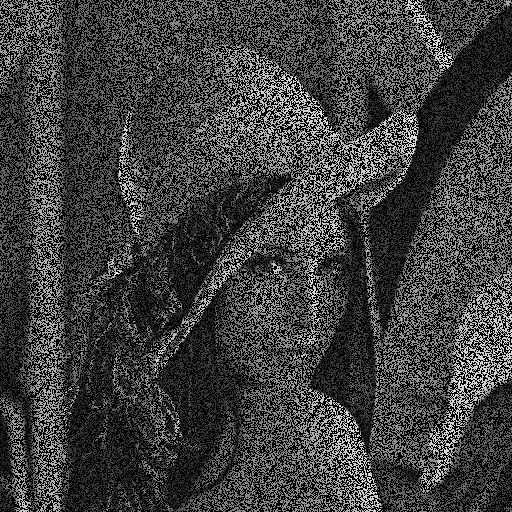 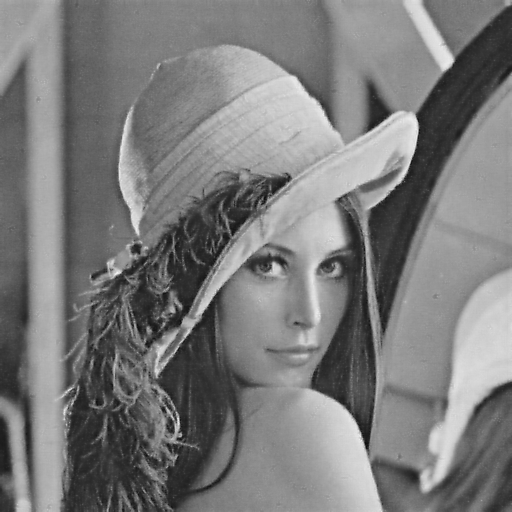 ACSC (0.57 sec) PSNR 32.3 dB
‹#›
Approximate CSC Tasks
Example result on denoising task
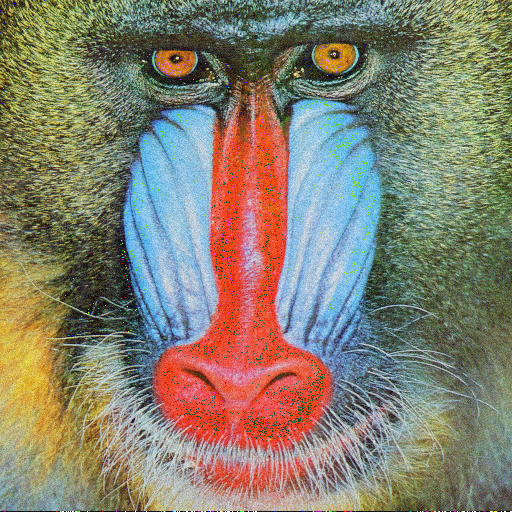 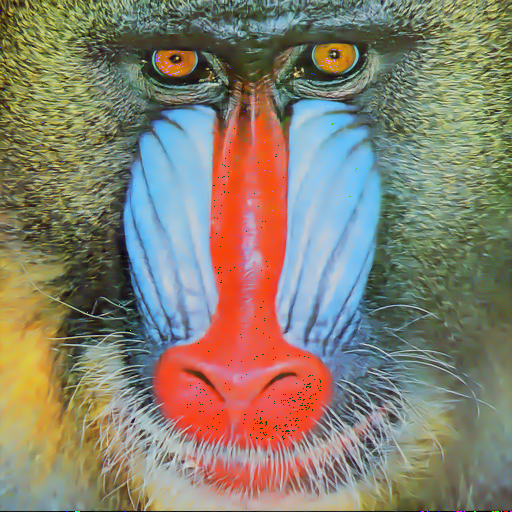 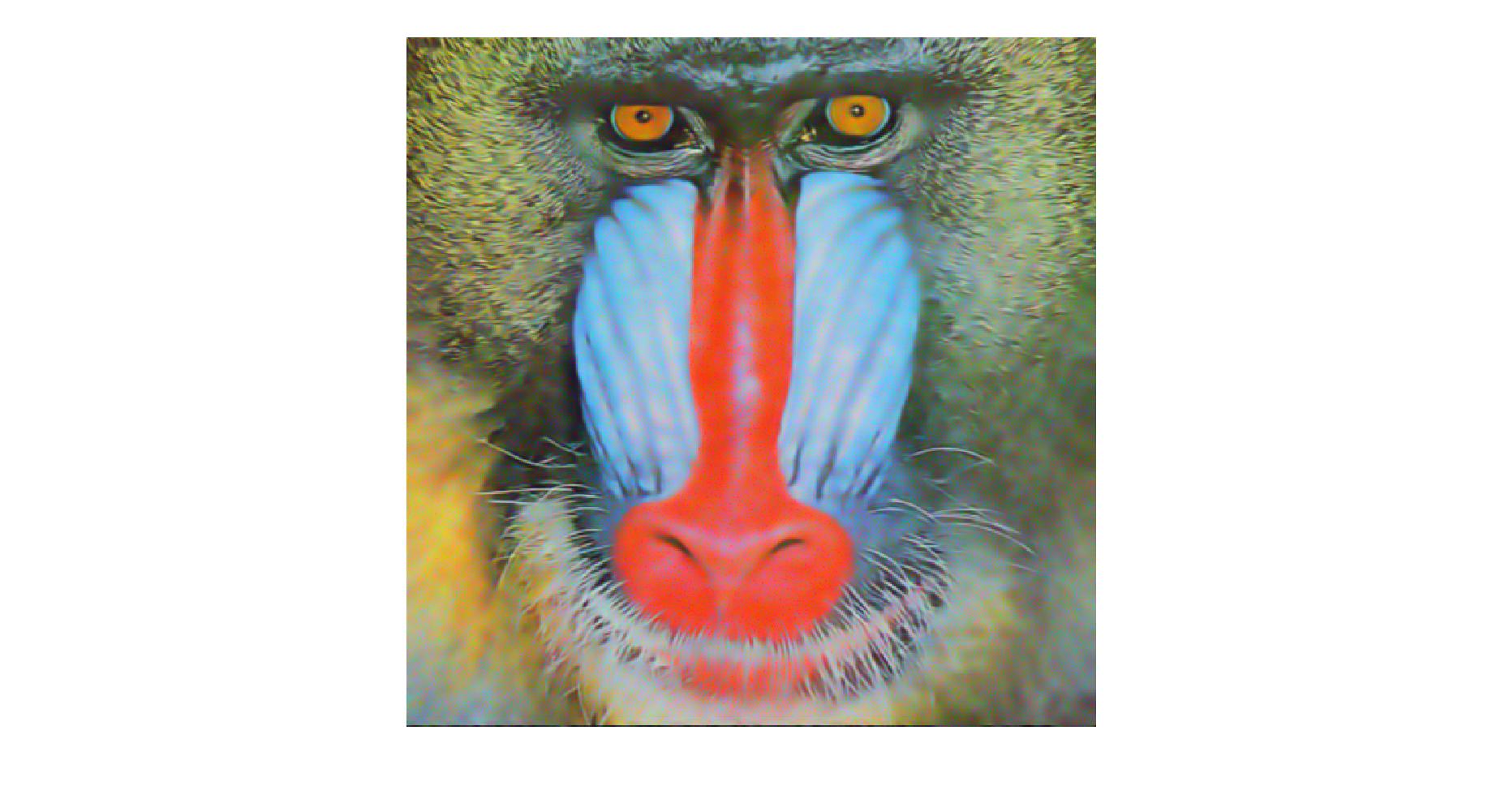 ACSC (0.83 sec) PSNR 30.32 dB
KSVD (78 sec) PSNR 30.21 dB
‹#›
x100 speedup compared to OMP sparse coding in KSVD
Approximate CSC Tasks
Example result on inpainting task
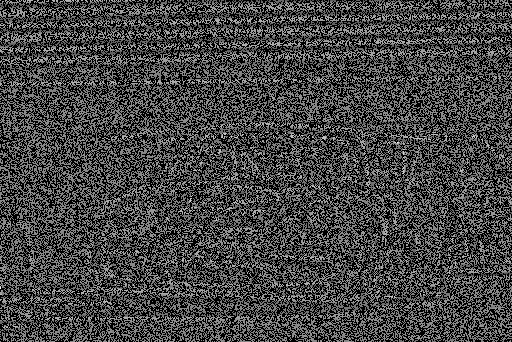 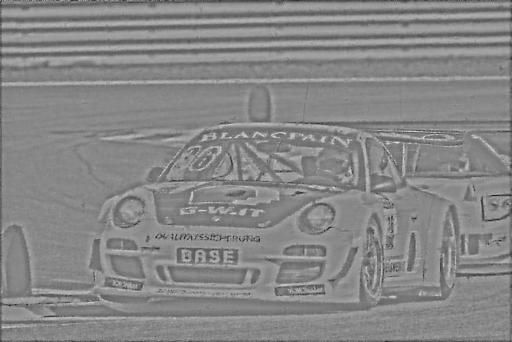 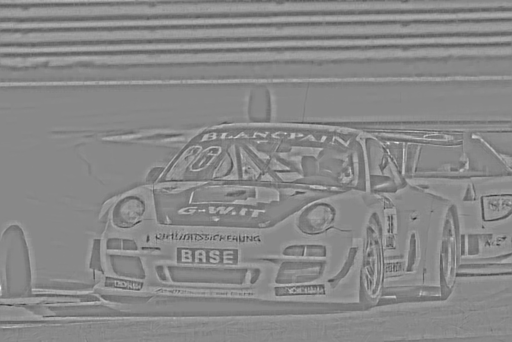 ACSC (0.48 sec) PSNR 30.32 dB
Heide et al.(320 sec) PSNR 30.21 dB
‹#›
x650 speedup compared to  Heide et al. (Fast and Flexible Convolutional sparse coding)
Approximate CSC Tasks
Example result on document denoising task
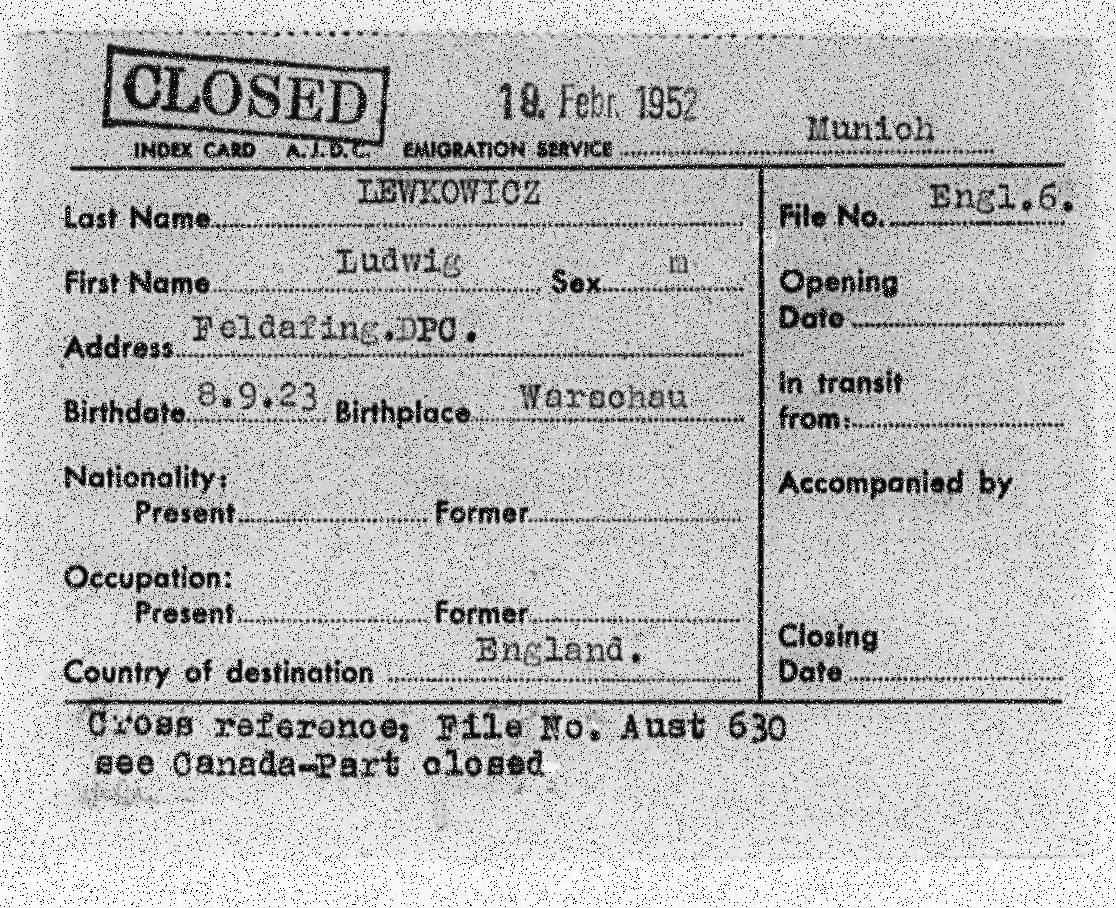 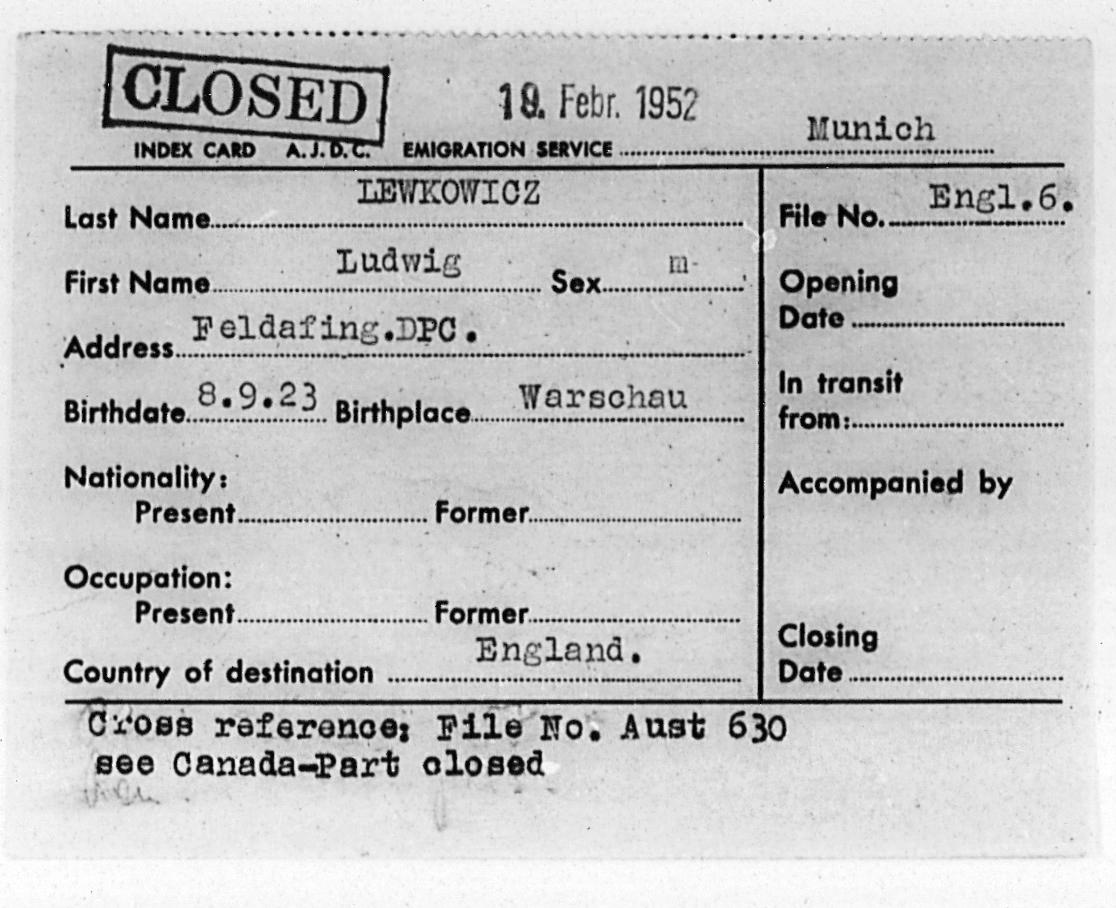 ‹#›
ACSC (0.44 sec) PSNR 29.8dB
Approximate CSC Tasks
Example result on document denoising task
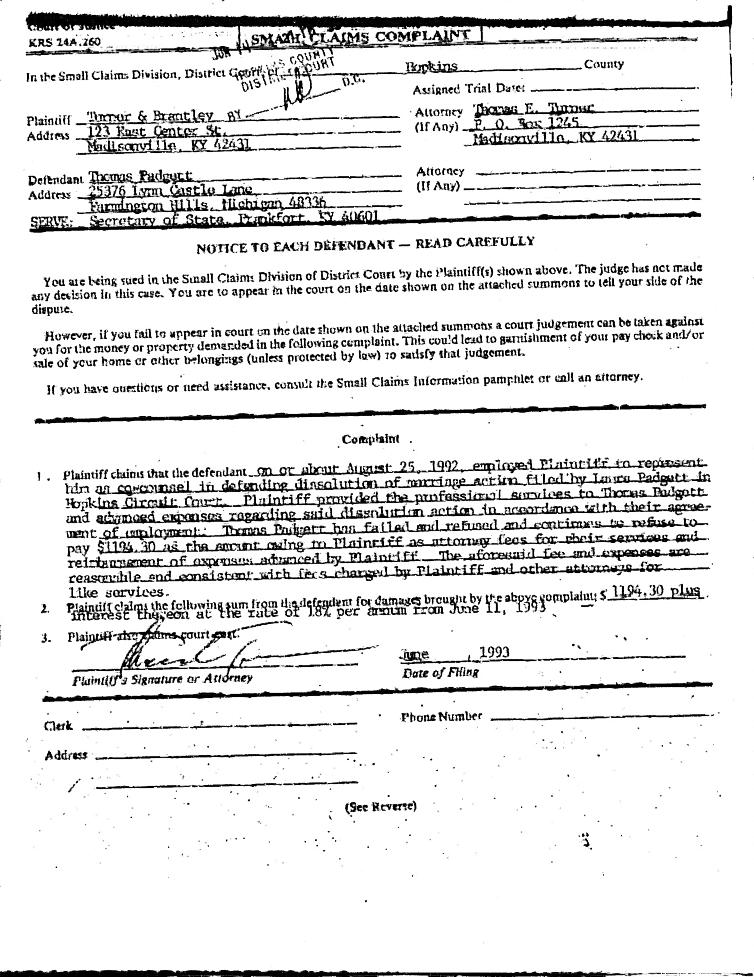 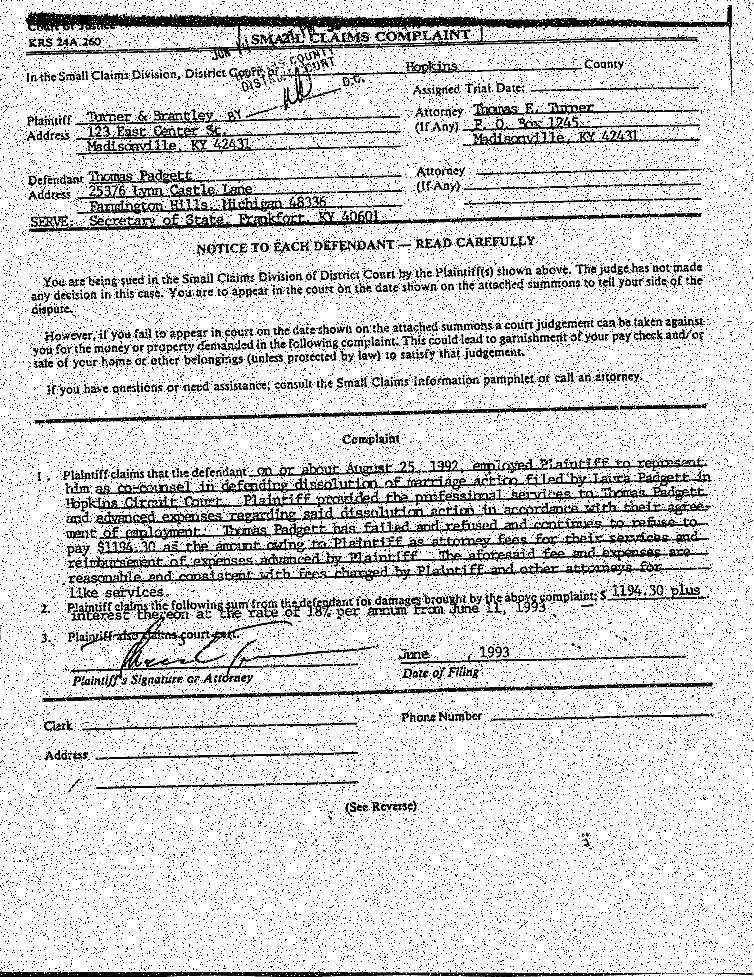 ACSC (0.38 sec) PSNR 29.4dB
‹#›
Conclusion
LISTA is good for accelerating sparse coding for patches
Yet, it is slow when working on images as a whole
Our proposed learned CSC is good for processing the whole image
Provide comparable performance to other sparse coding based techniques on images with up to x100 speedup
‹#›
Thank You!
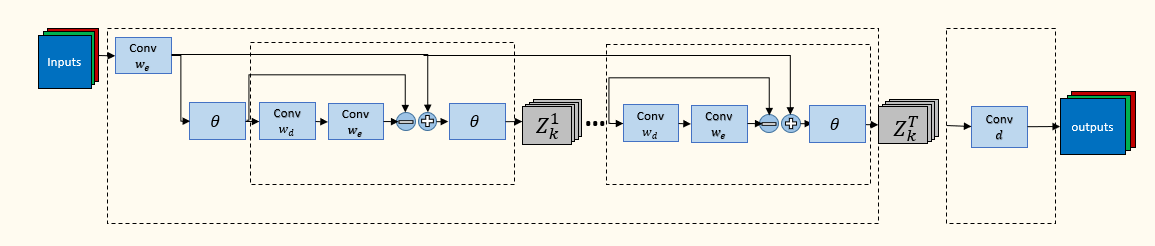 Encoder
Decoder
Convolutional sparse dictionary
Convolutional sparse encoder
‹#›